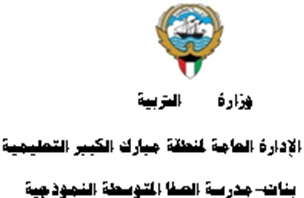 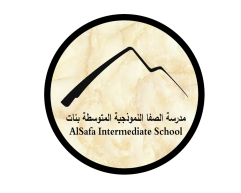 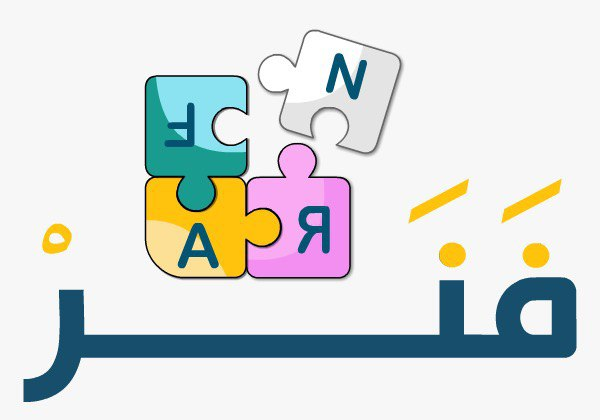 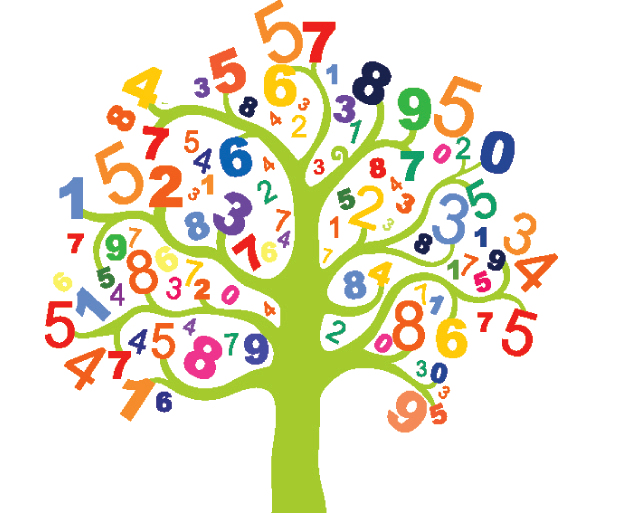 (3-4): حساب ذهني: القسمة على مضاعفات العشرة(3-5): تقدير نواتج القسمة وتطبيقها في القسمة على عدد مكون رمزه من رقم واحد                   إعداد المعلمة: أ. نوره راشد
رئيسة قسم الرياضيات : هنادي العمران 
مديرة المدرسة : أ / ليلى حسين  اكبر
التمهيد
لعبة اشحن هاتفك
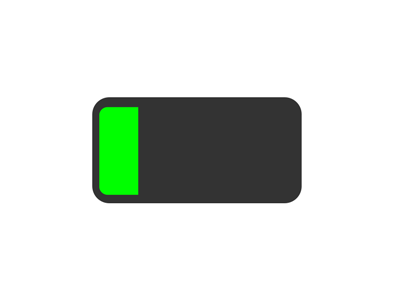 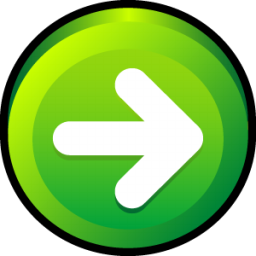 3,14 × 100 =
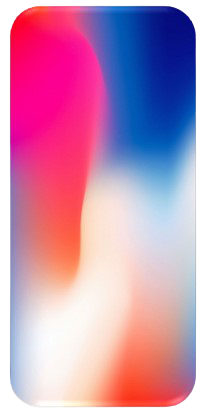 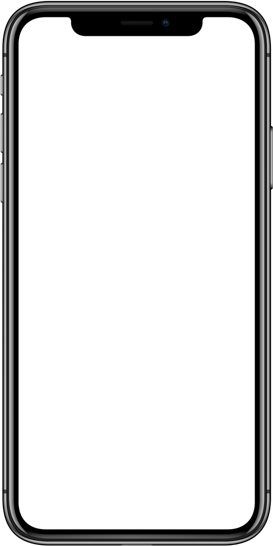 0,314
314
31,4
التالي
0,085 × 1000 =
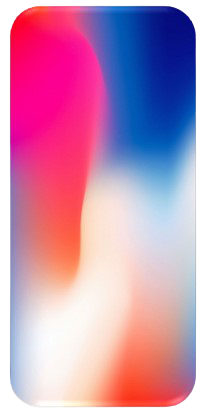 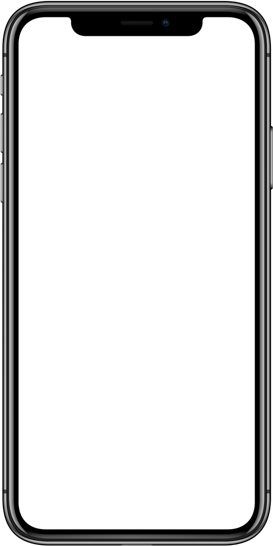 85
8,5
850
التالي
5 × __ = 10
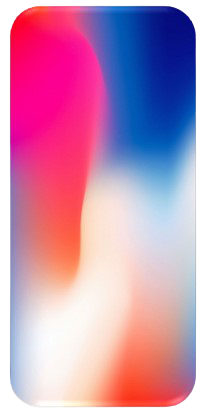 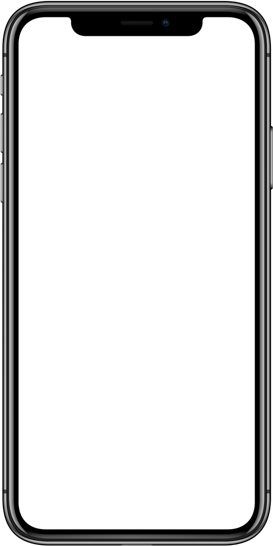 5
10
2
التالي
__ × 3 = 6
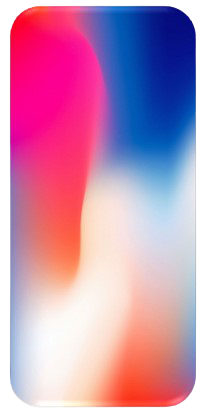 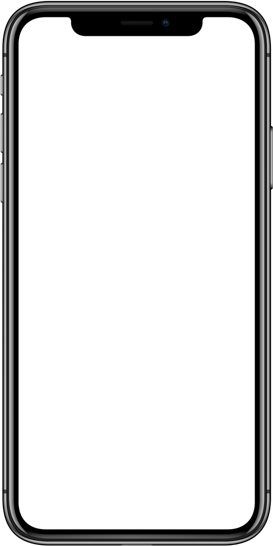 2
3
4
التالي
قرب 25 لأقرب عشرة
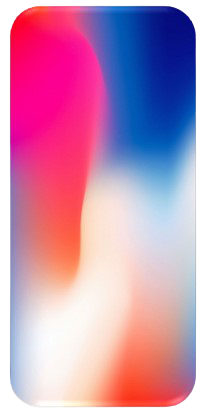 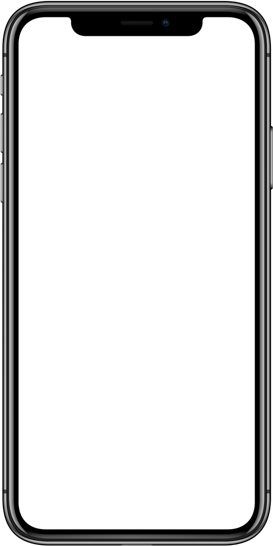 10
26
30
التالي
قرب 641 لأقرب مئة
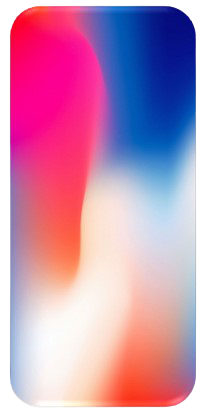 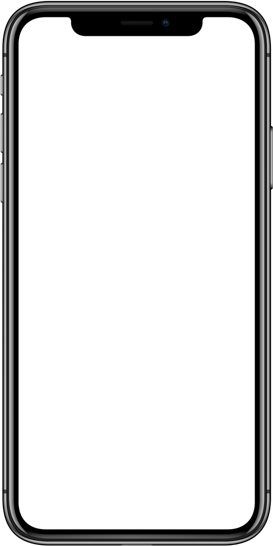 640
600
700
التالي
عرض الدرس حساب ذهني: القسمة على مضاعفات العشرة
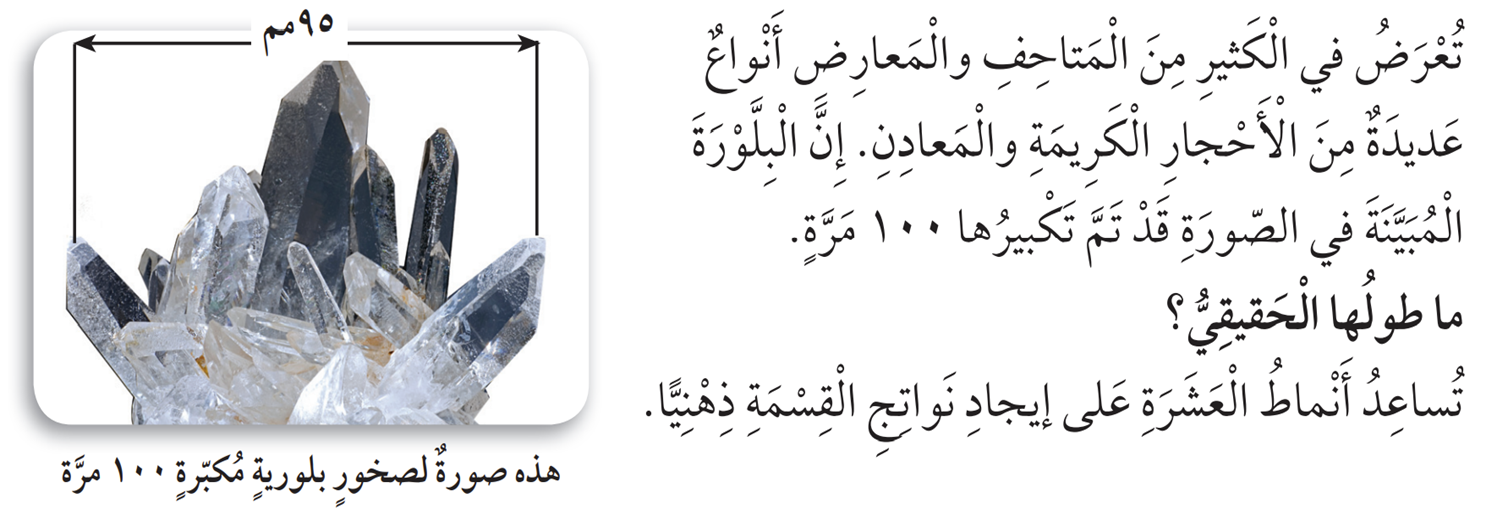 95
95 ÷ 1 =
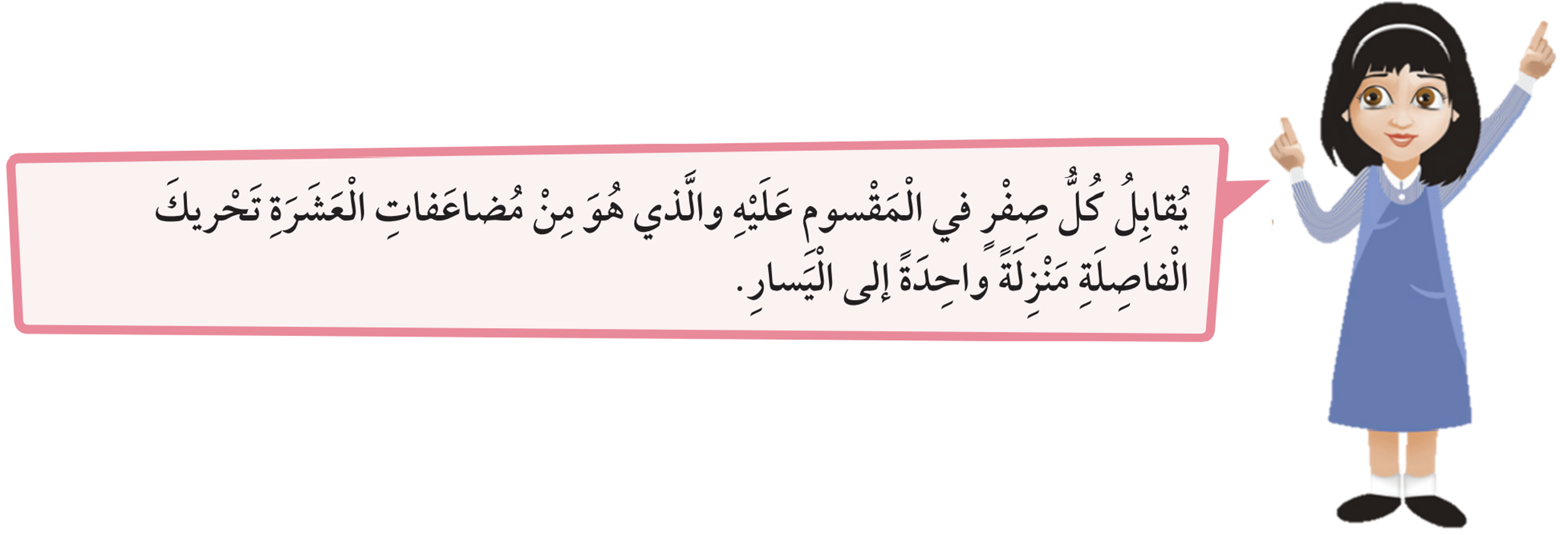 95
95 ÷ 10 =
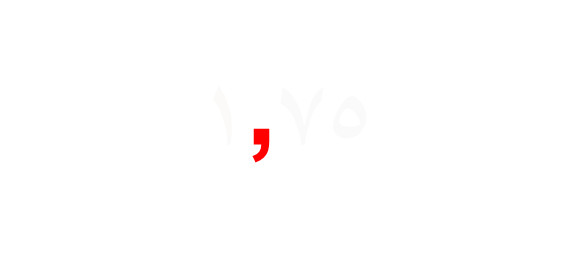 95
0
95 ÷ 100 =
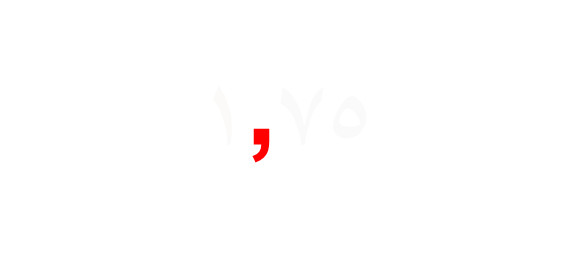 كتاب الطالب صفحة 108
تدرب (1)
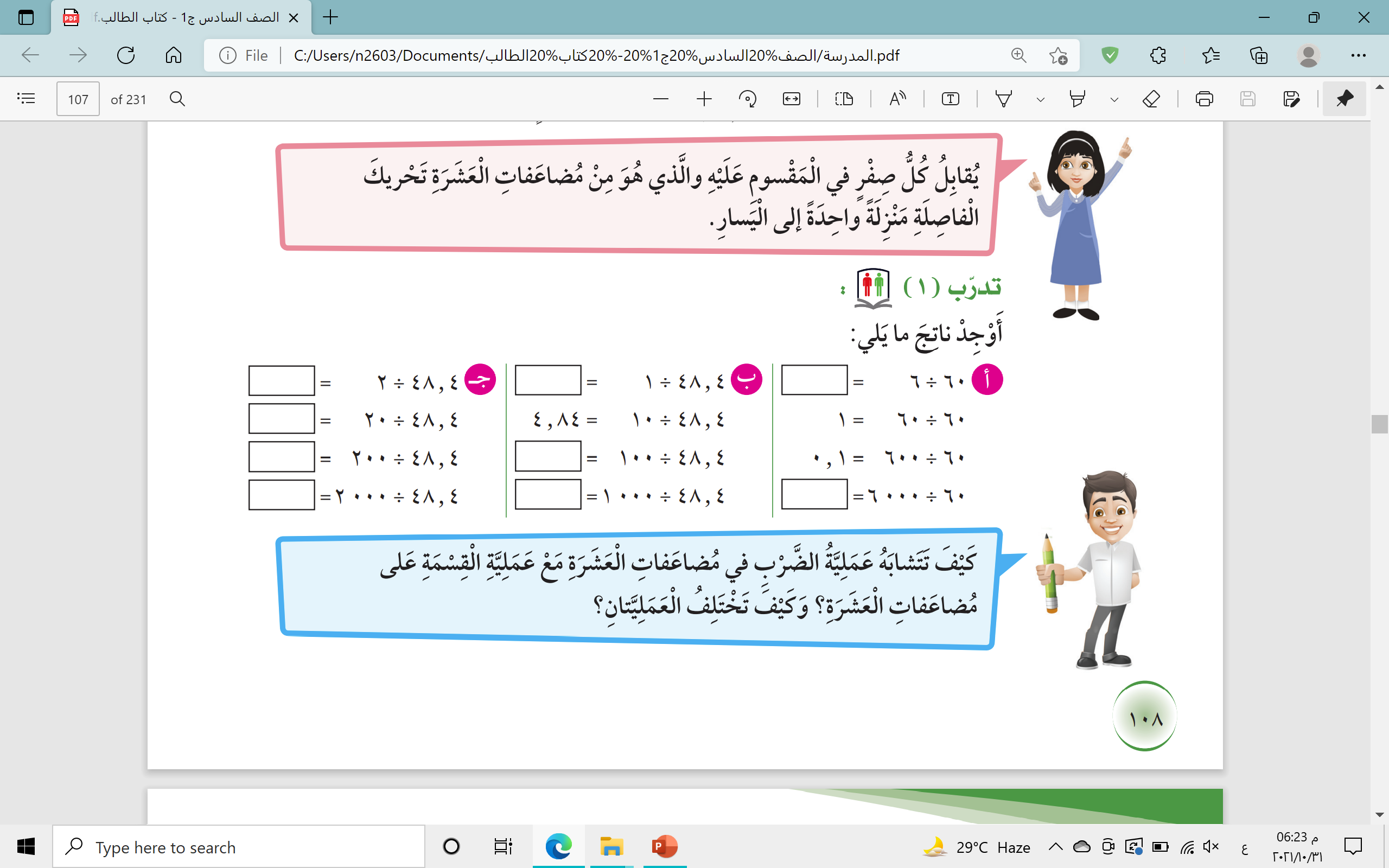 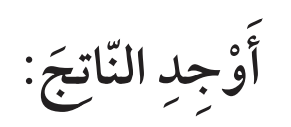 4,48
0,484
0,0484
تمــــرن
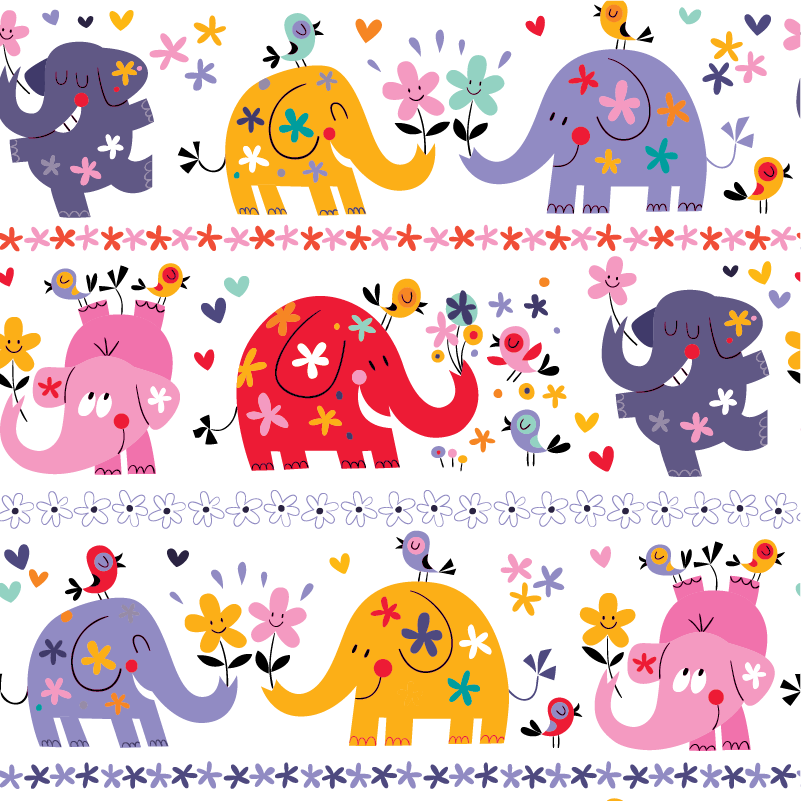 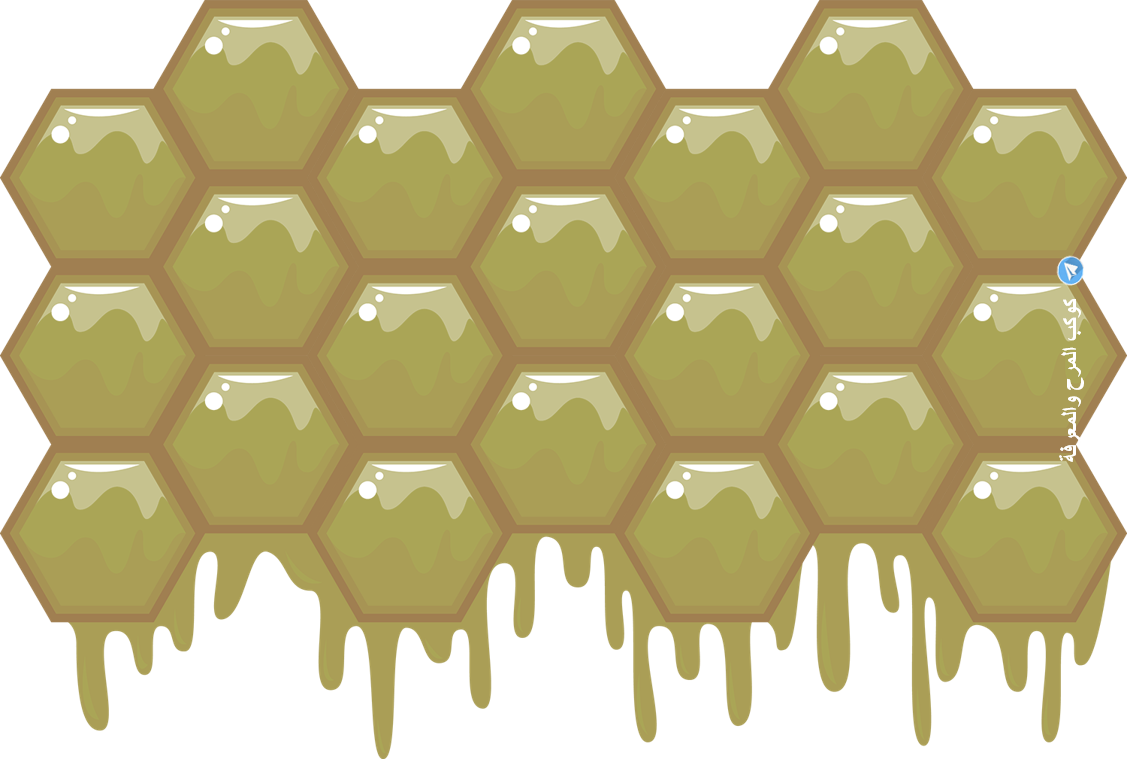 ساعدونا في ملئ العسل في الخلايا المخصصة
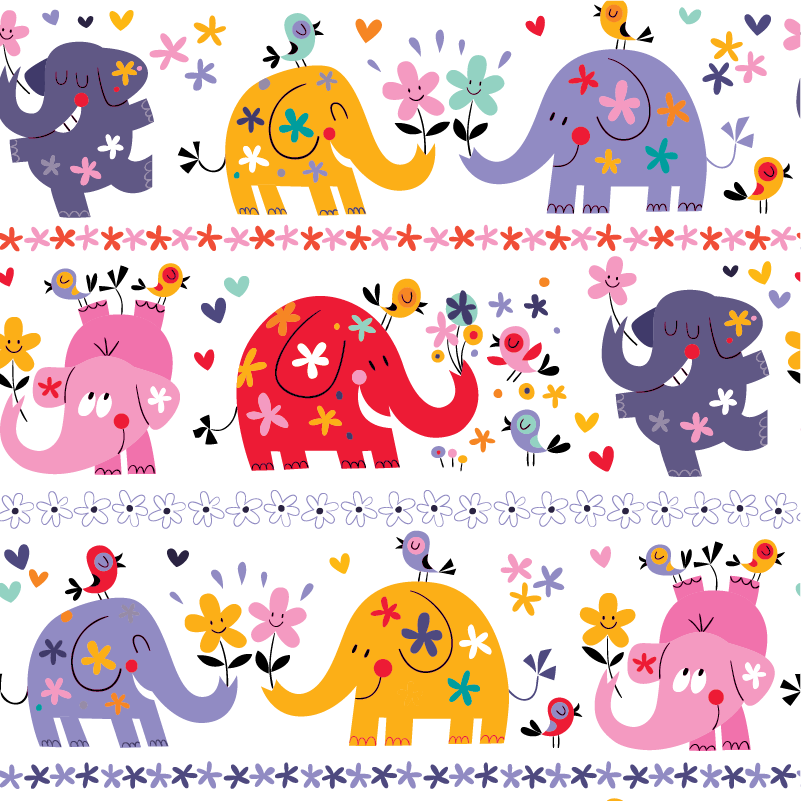 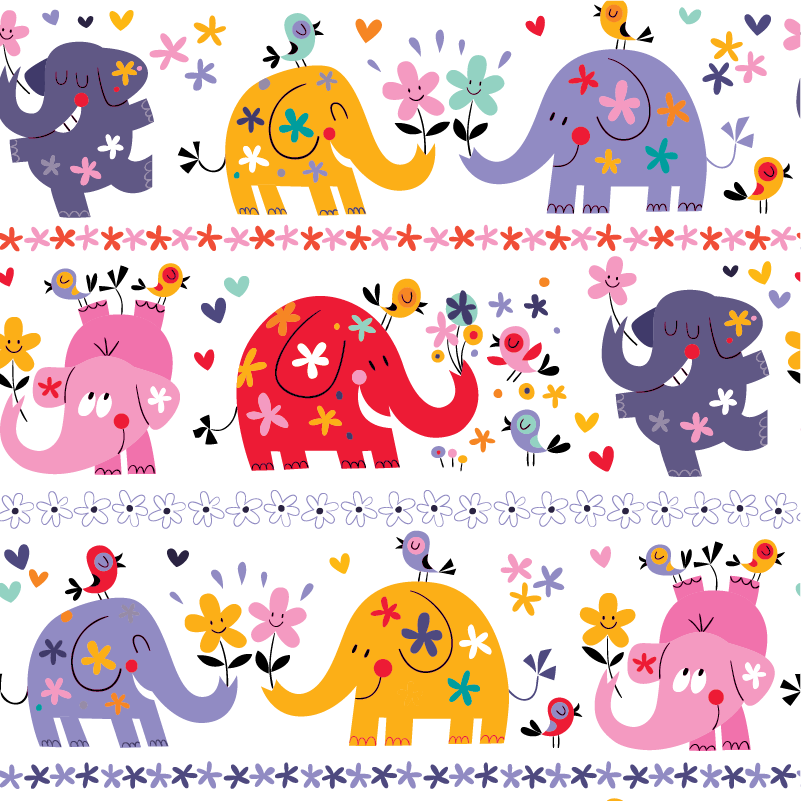 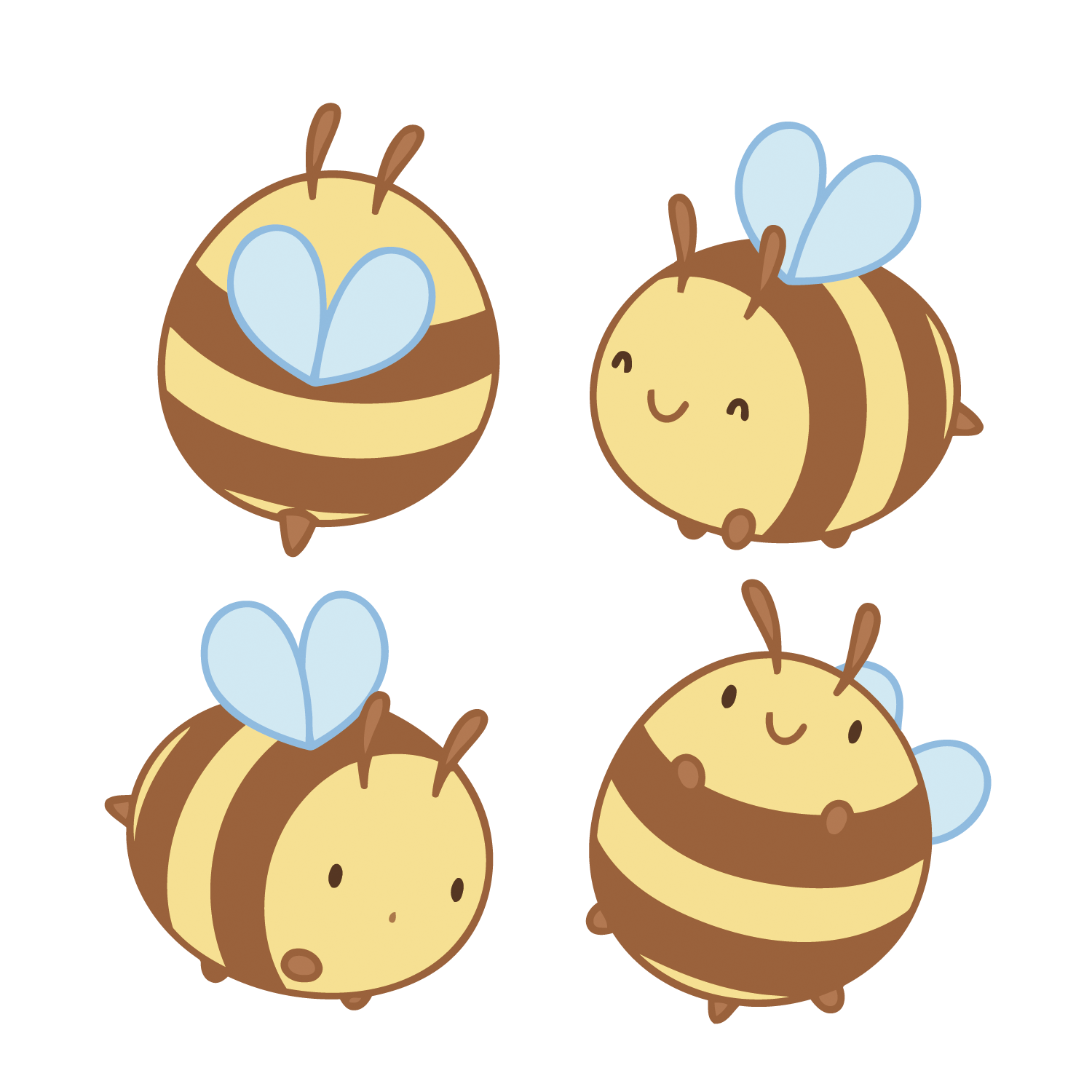 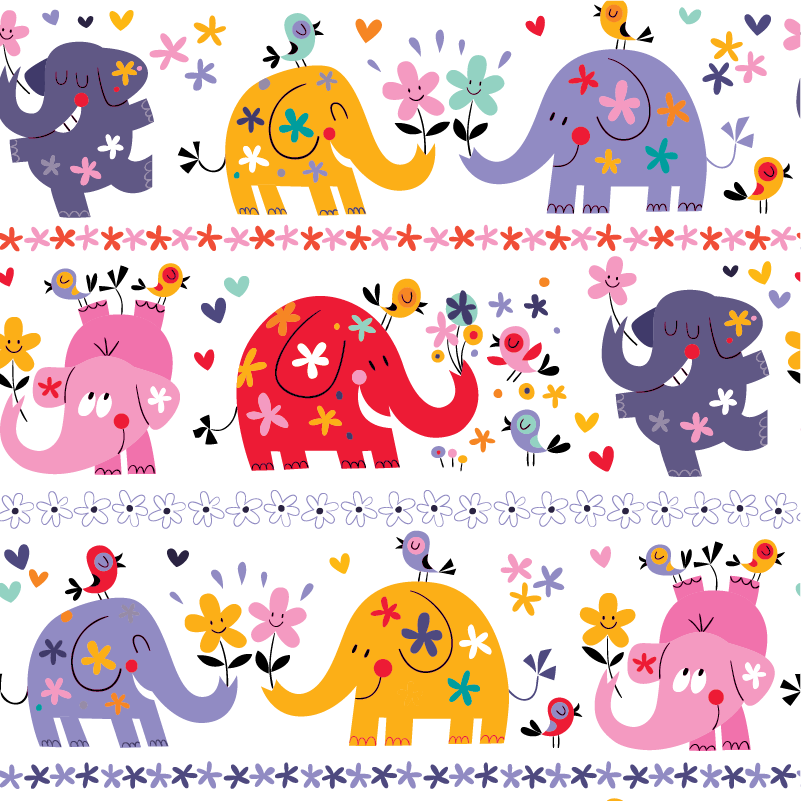 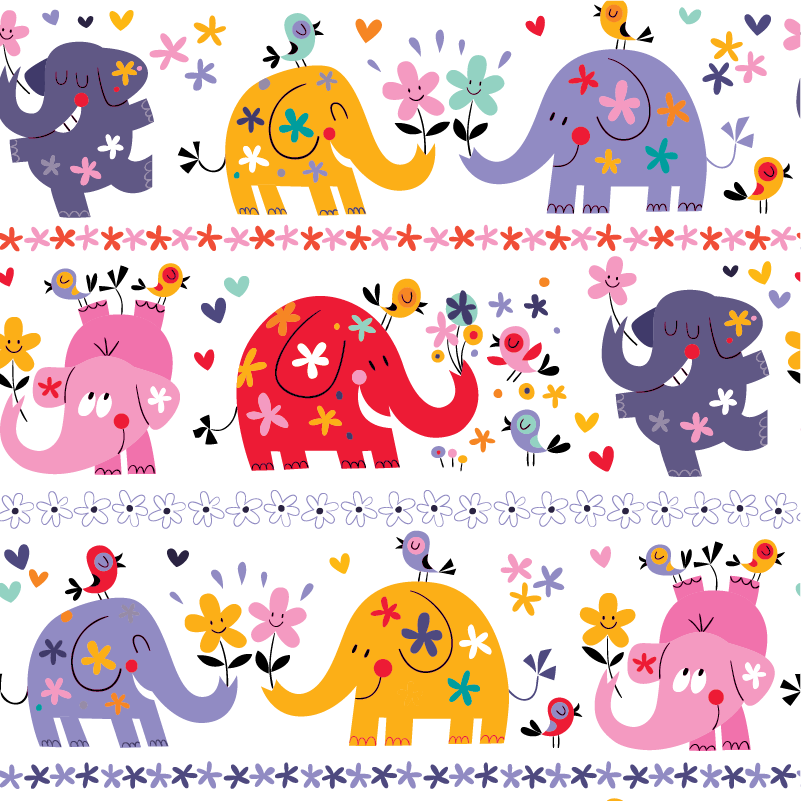 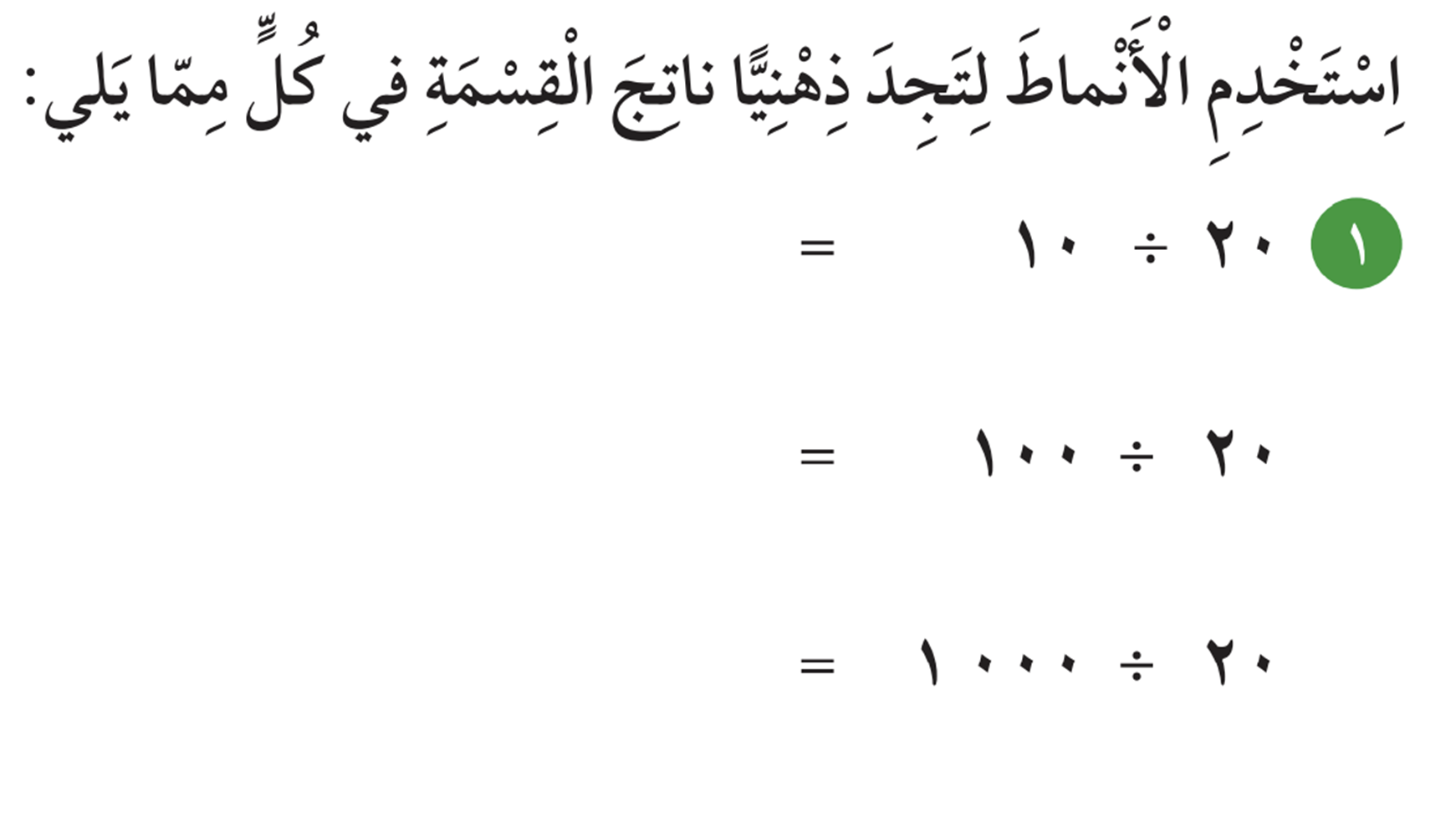 2
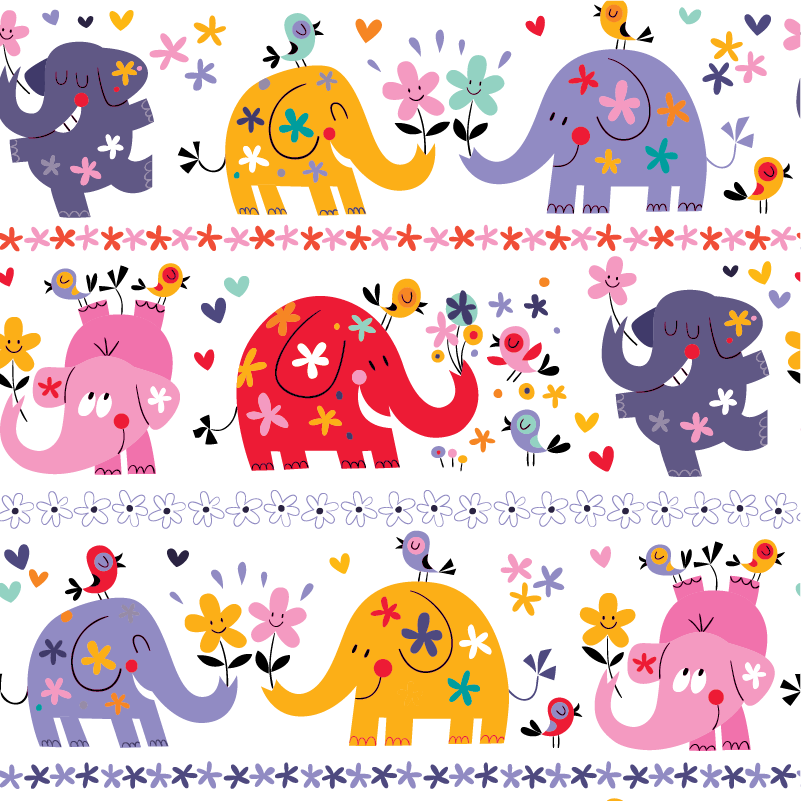 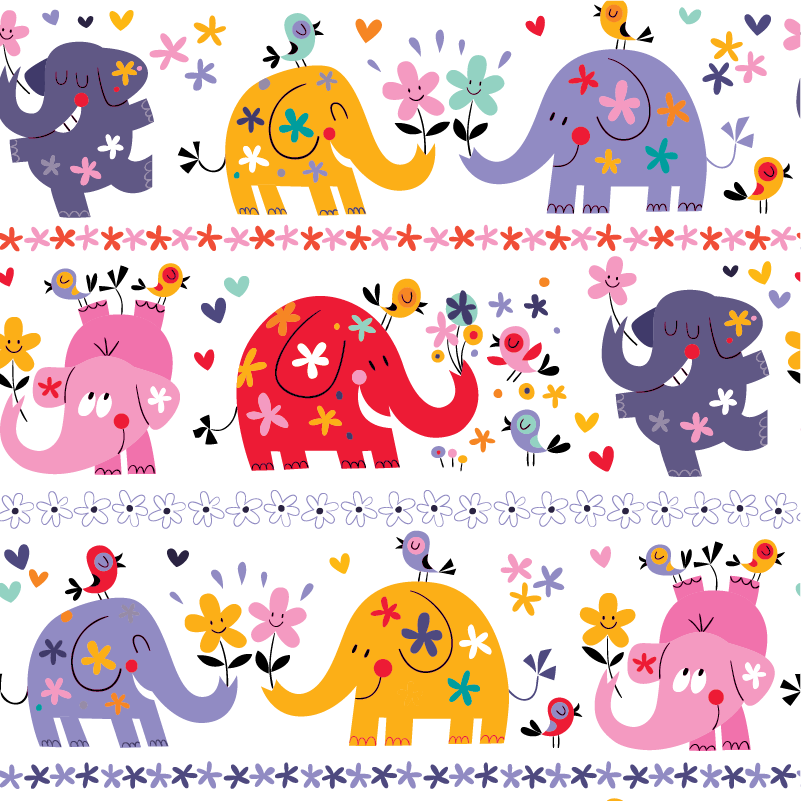 0,2
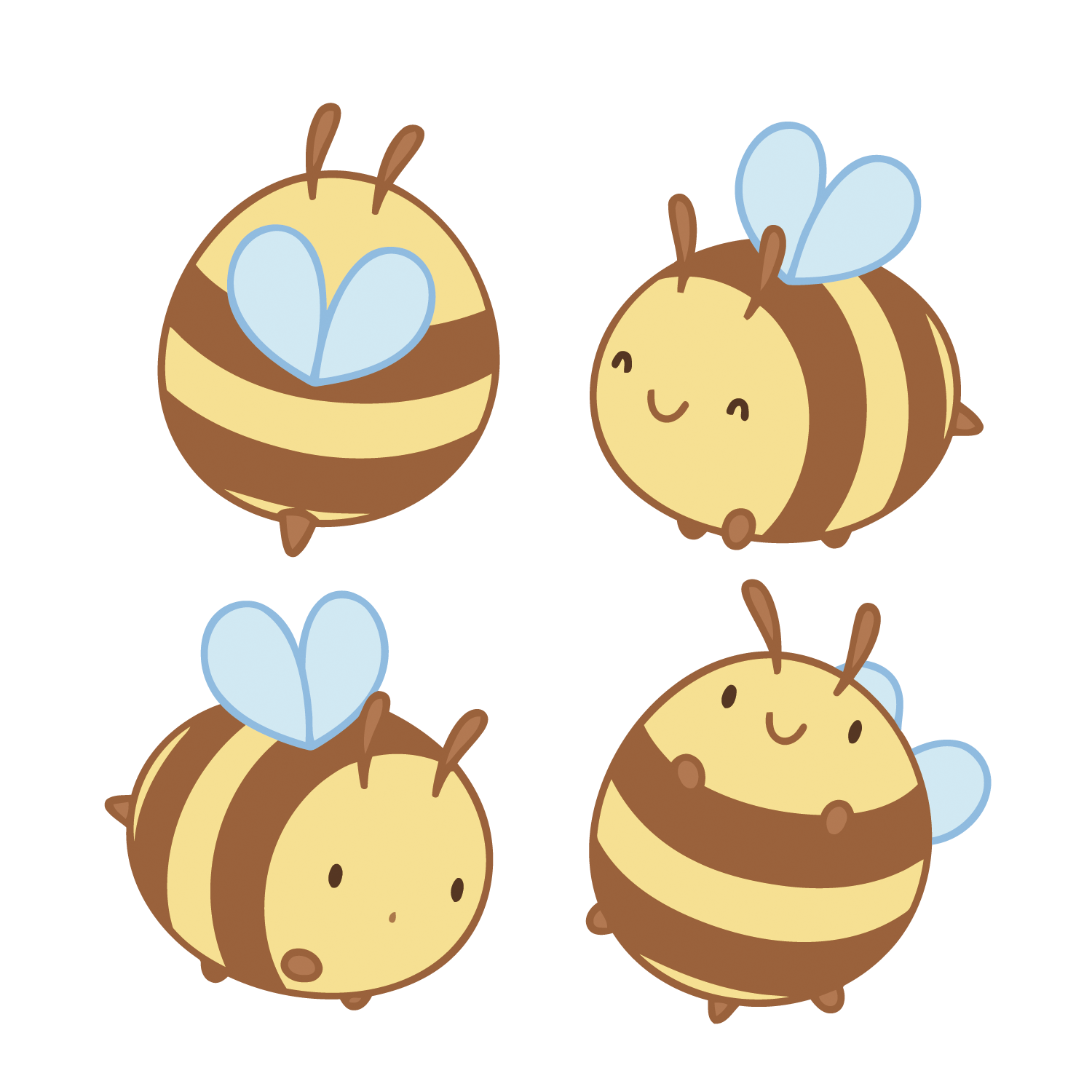 0,02
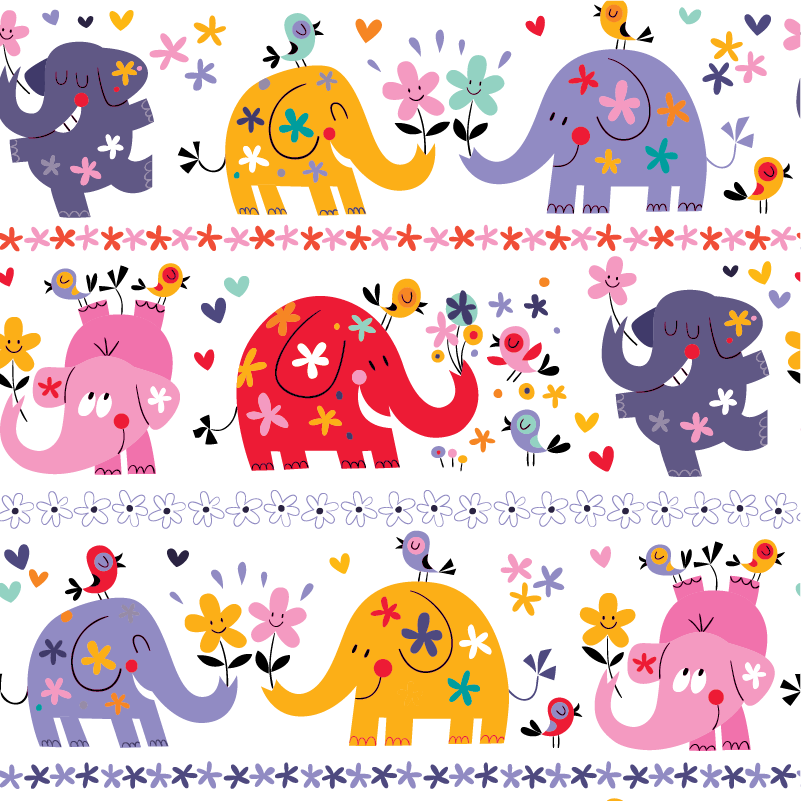 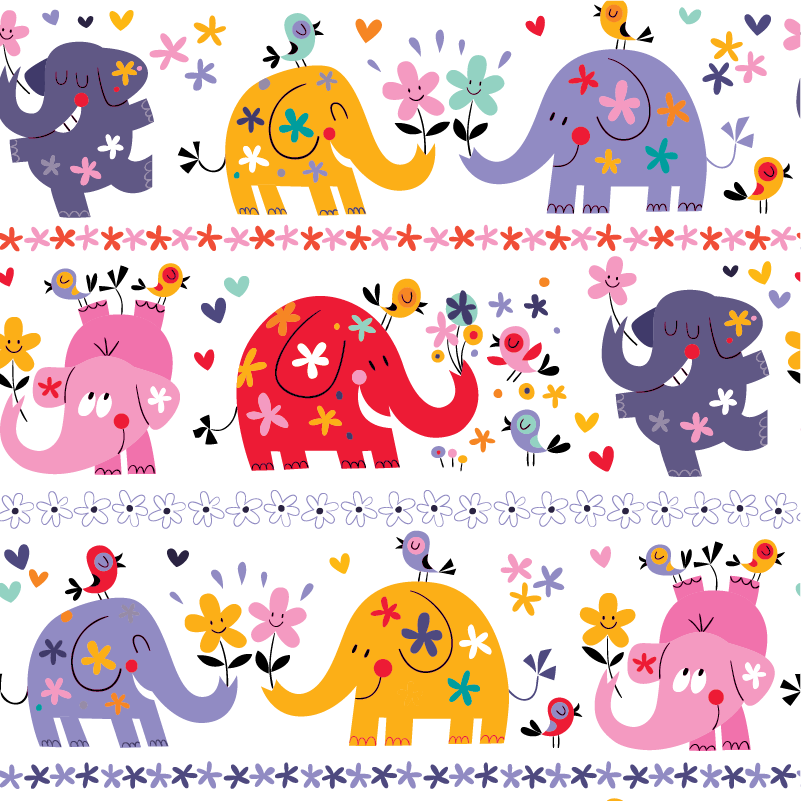 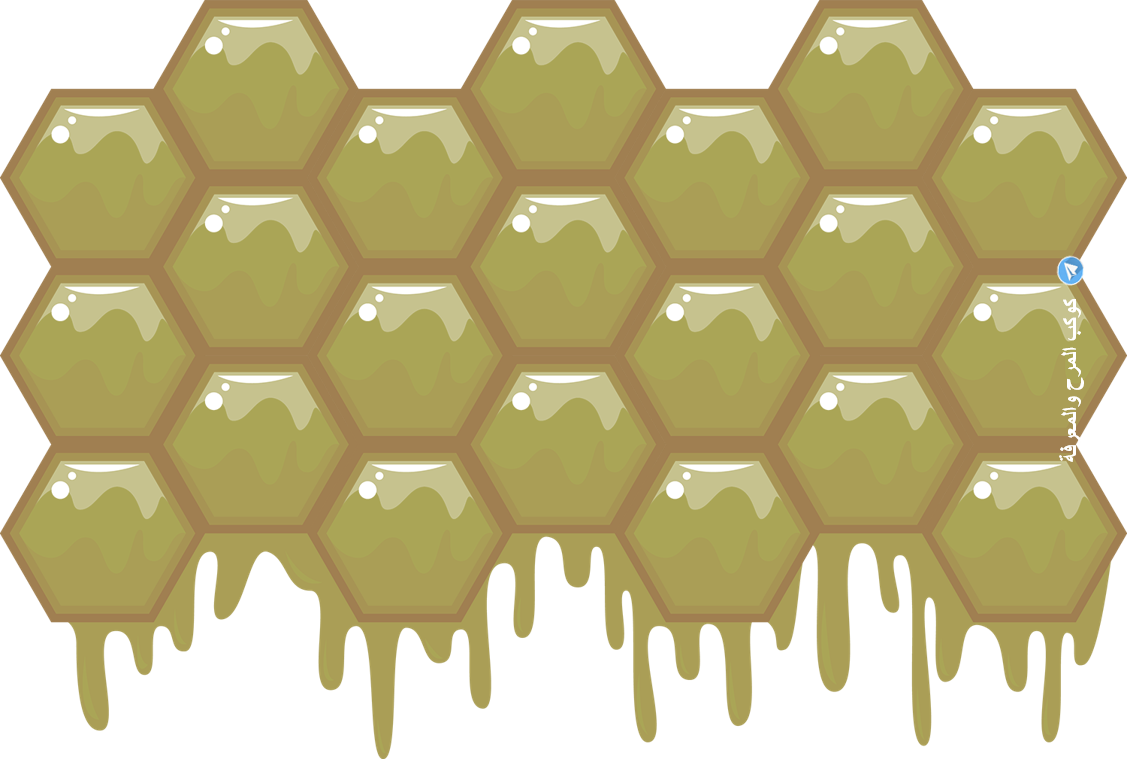 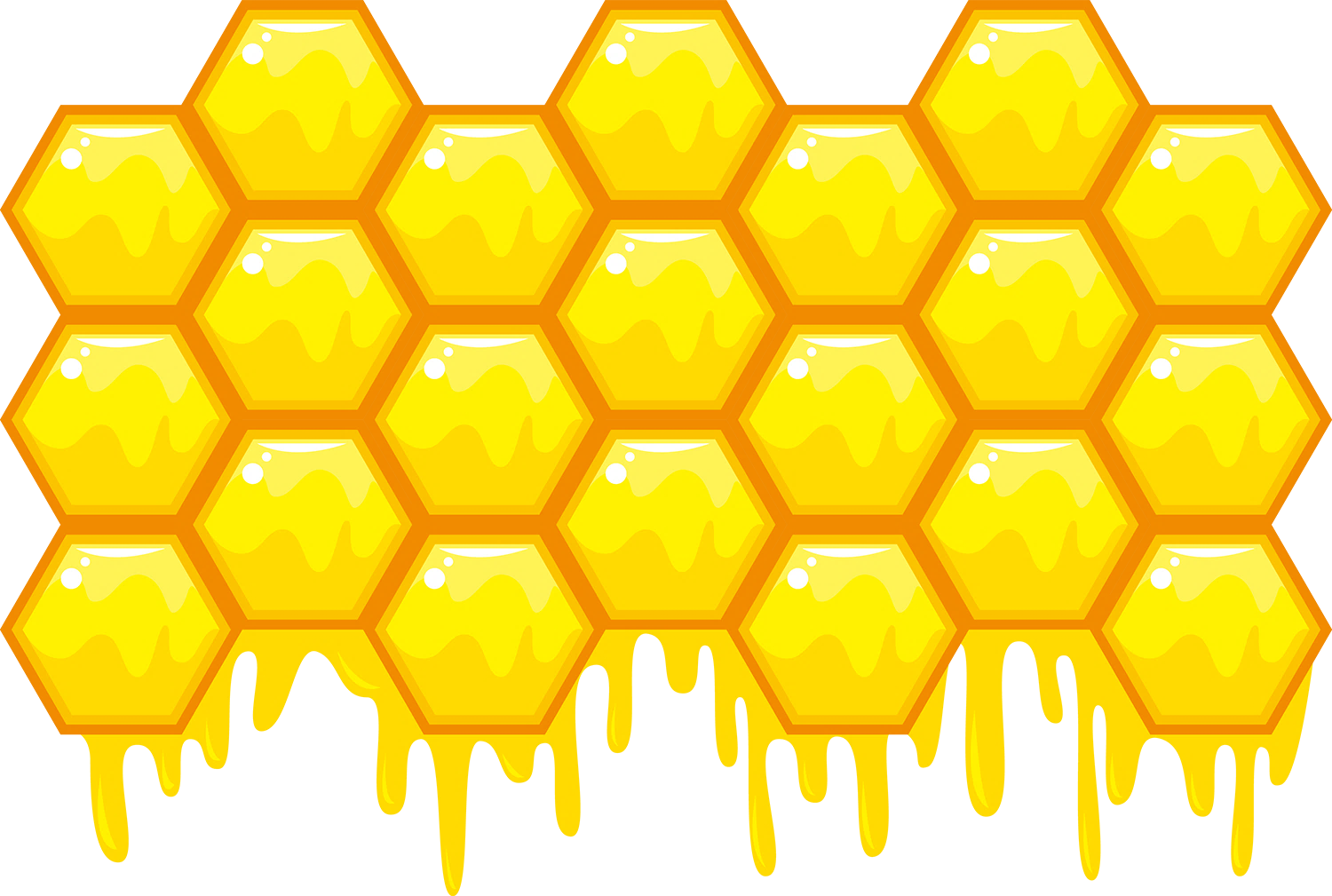 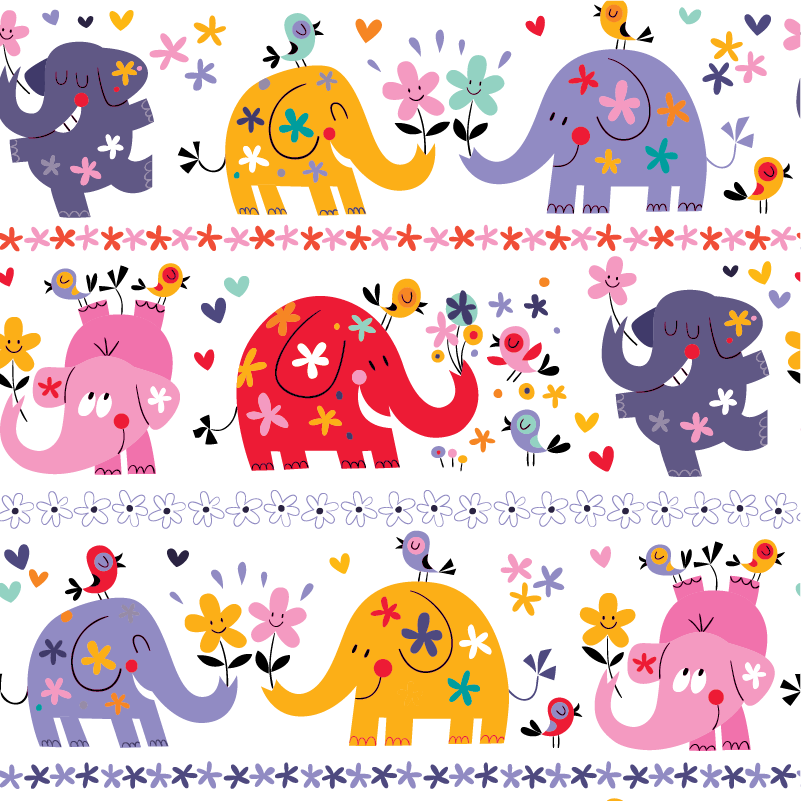 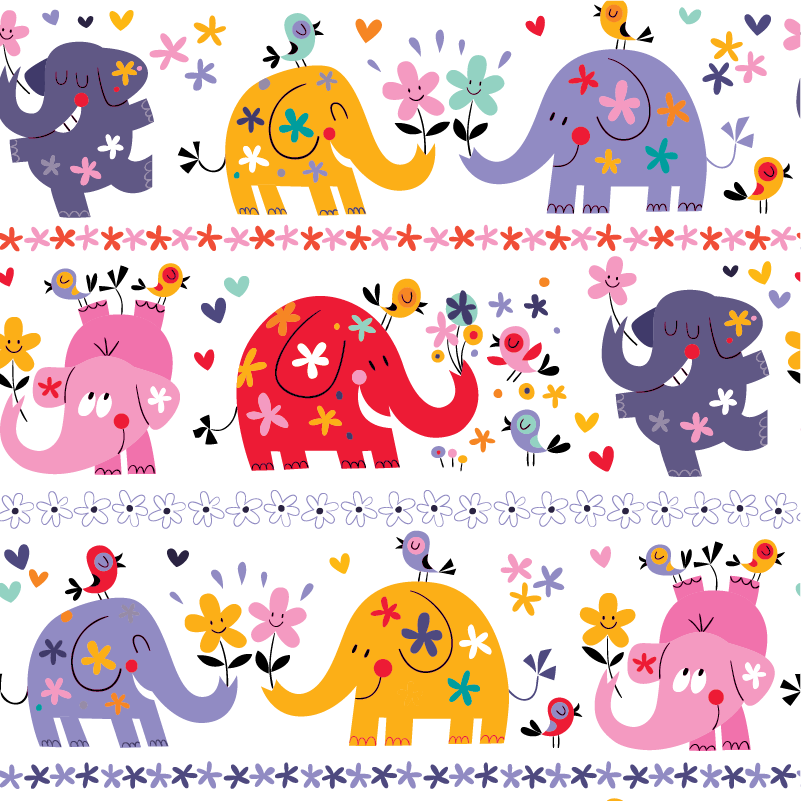 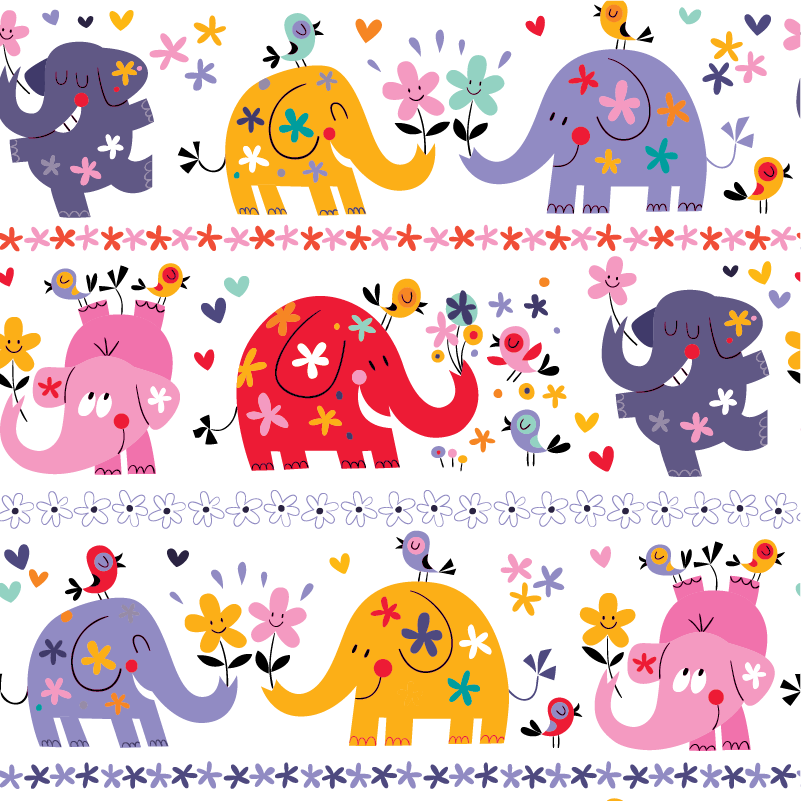 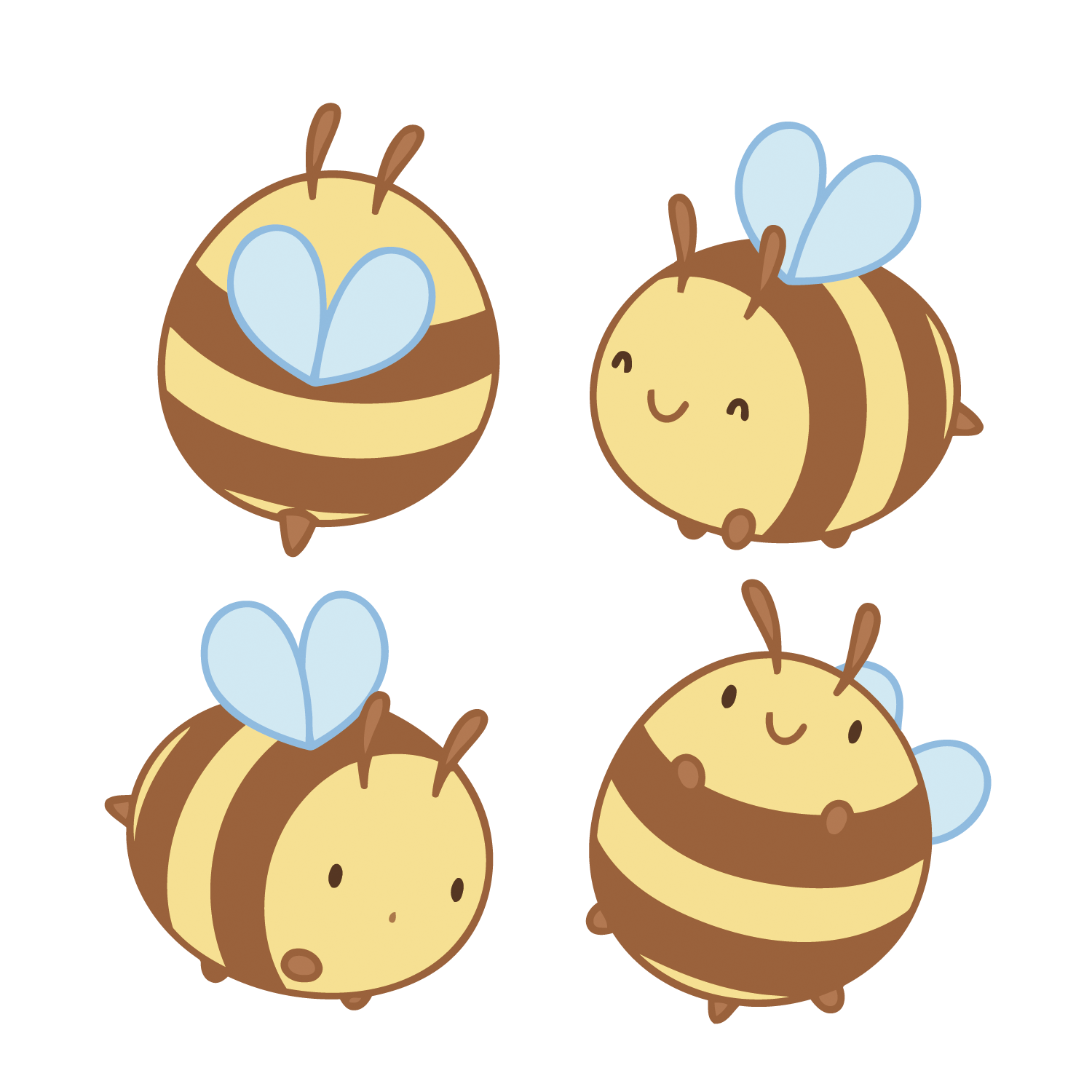 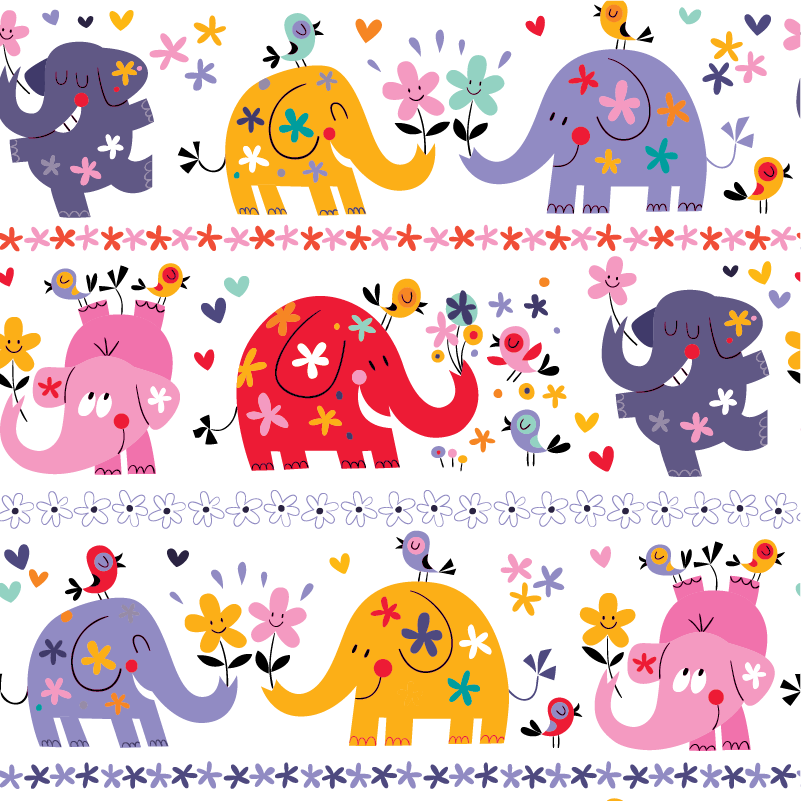 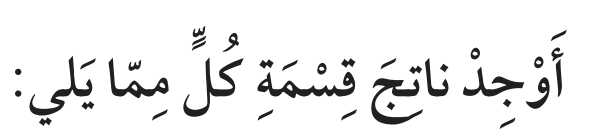 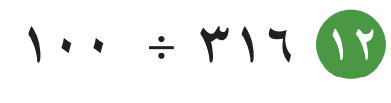 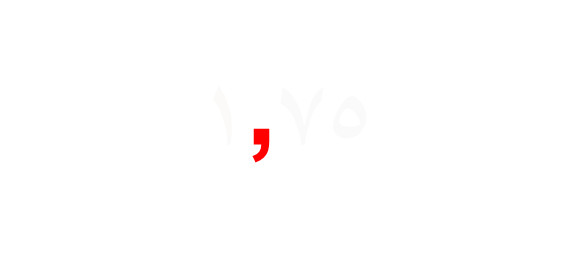 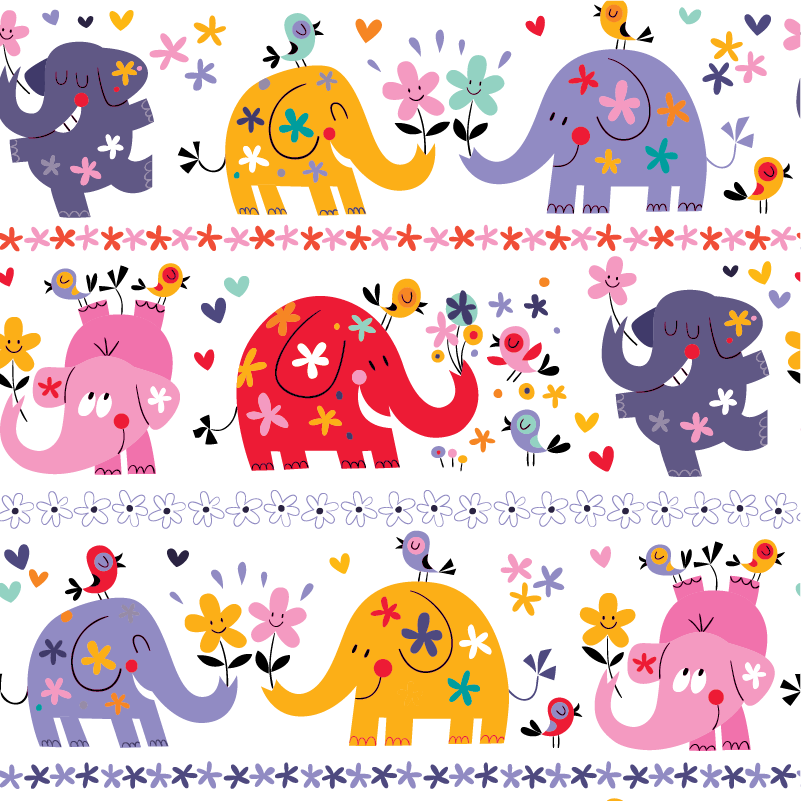 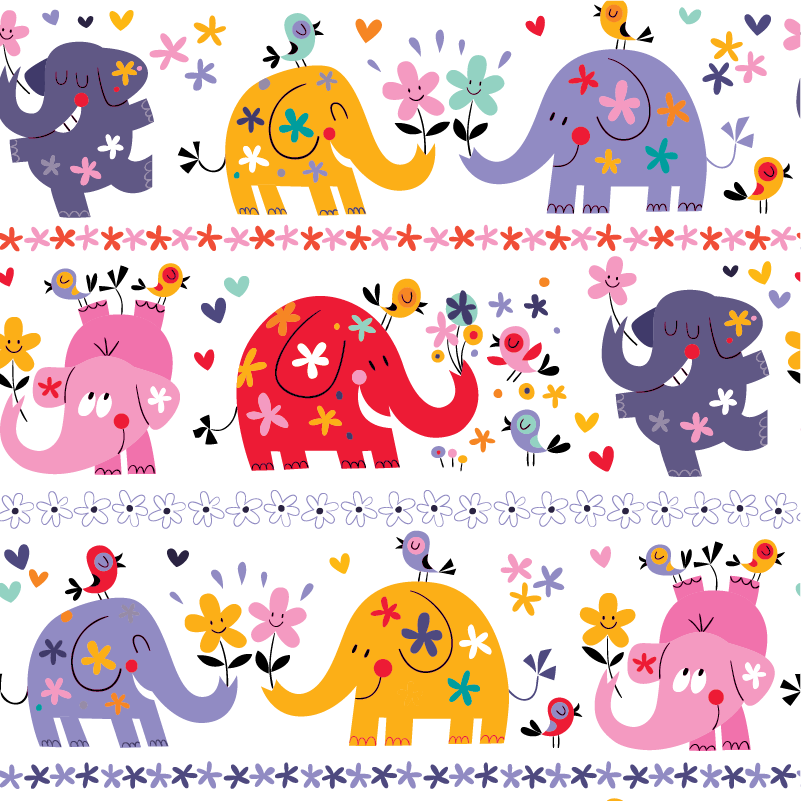 = 3,16
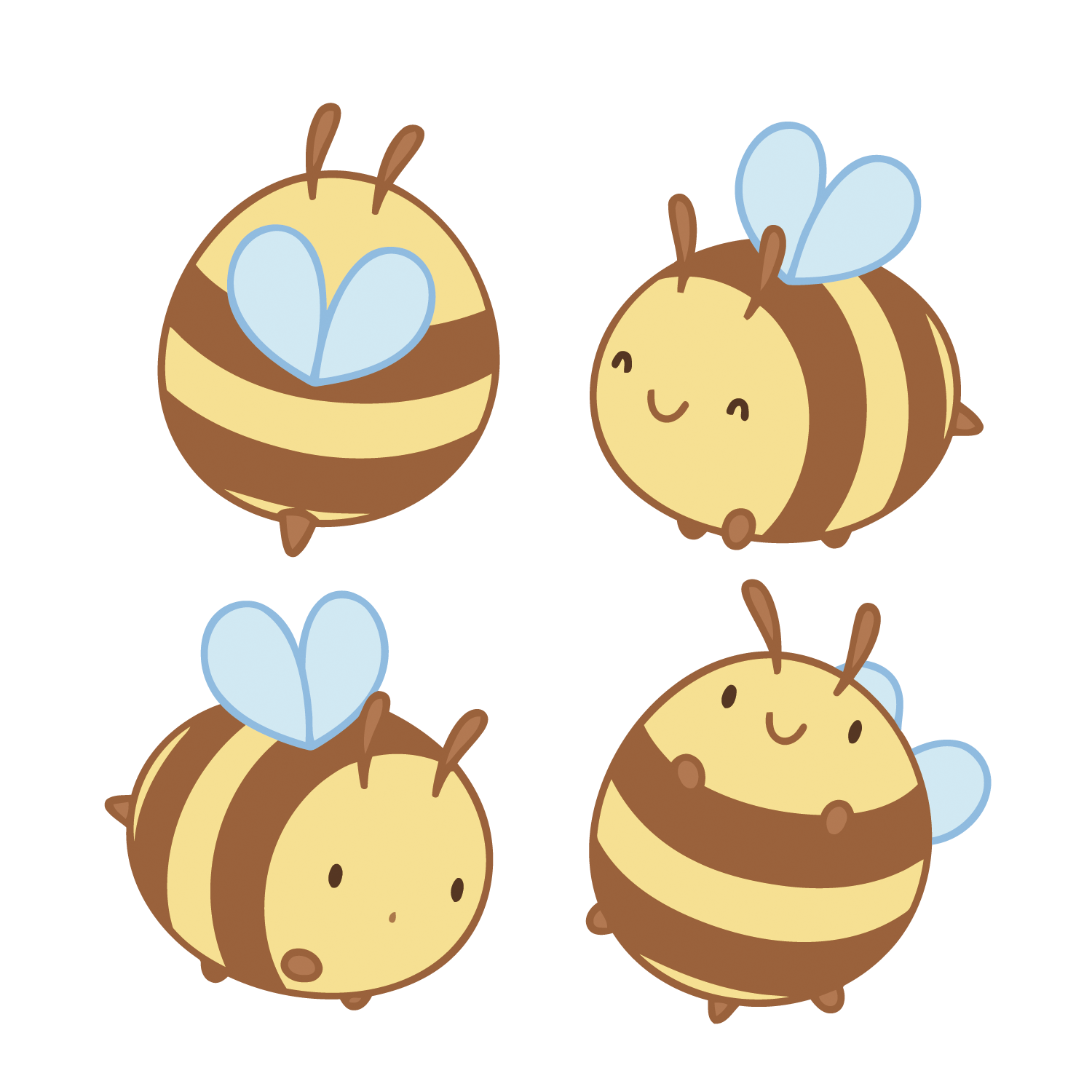 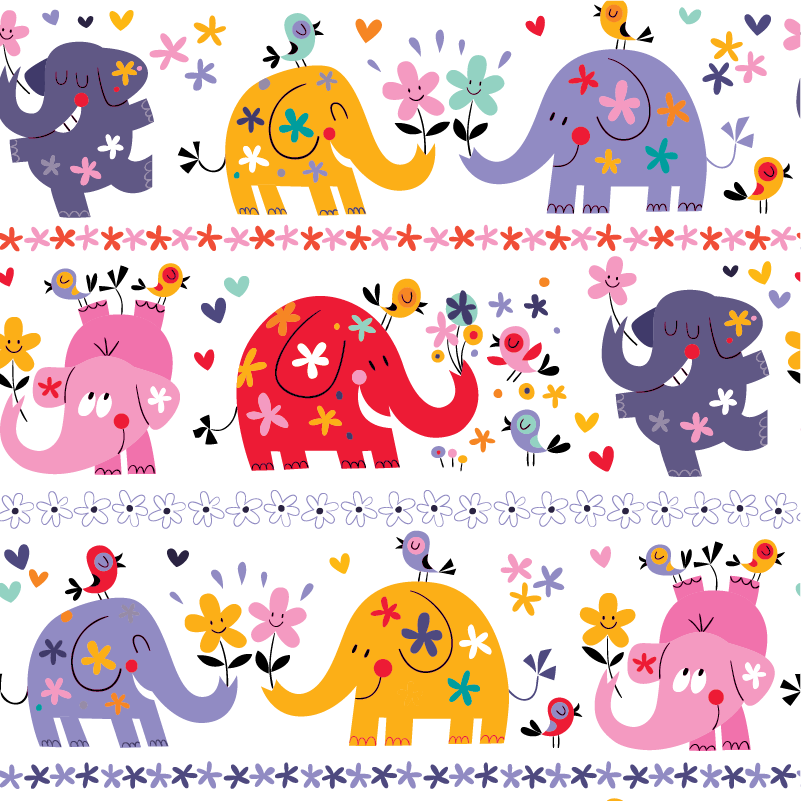 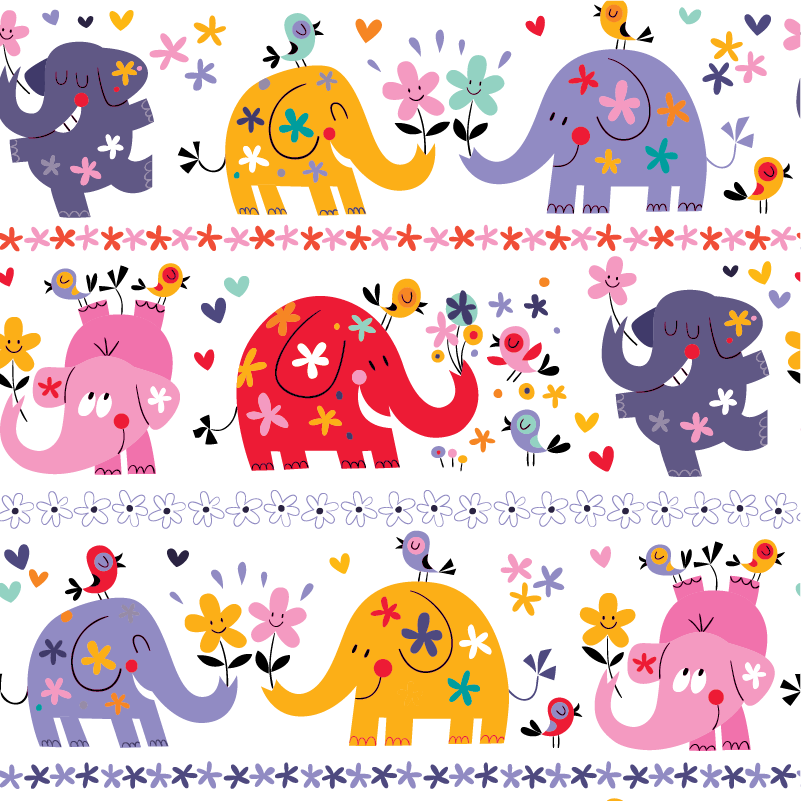 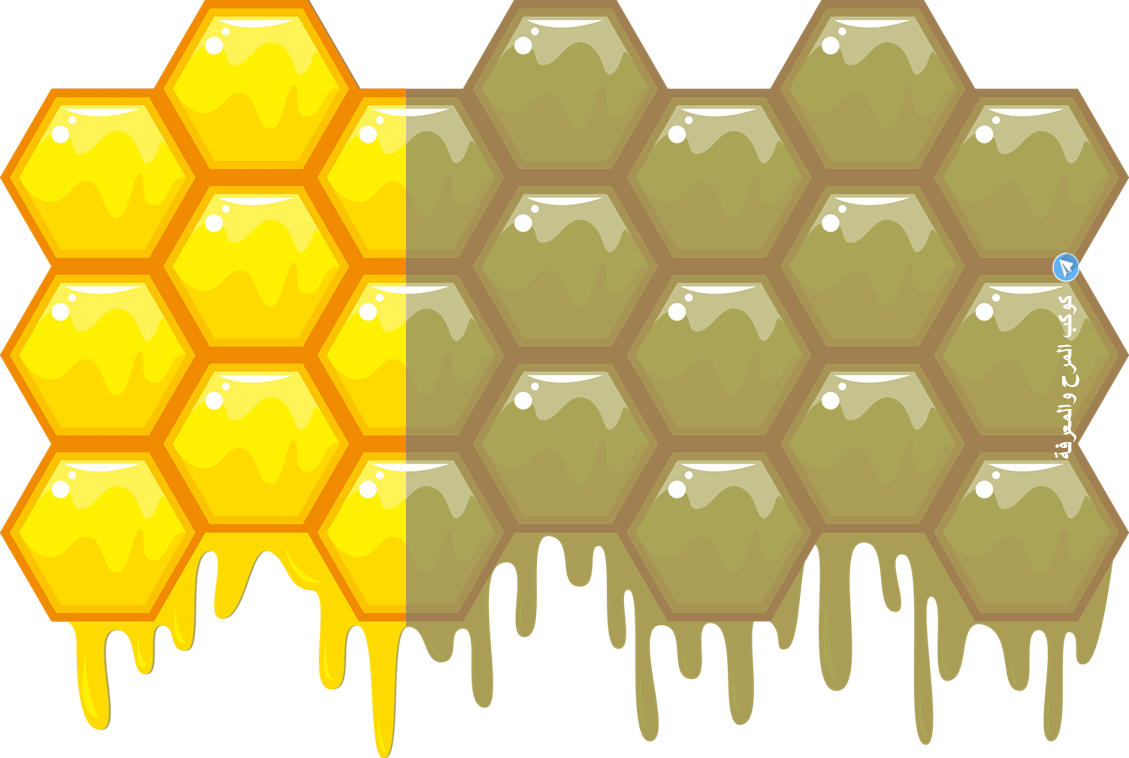 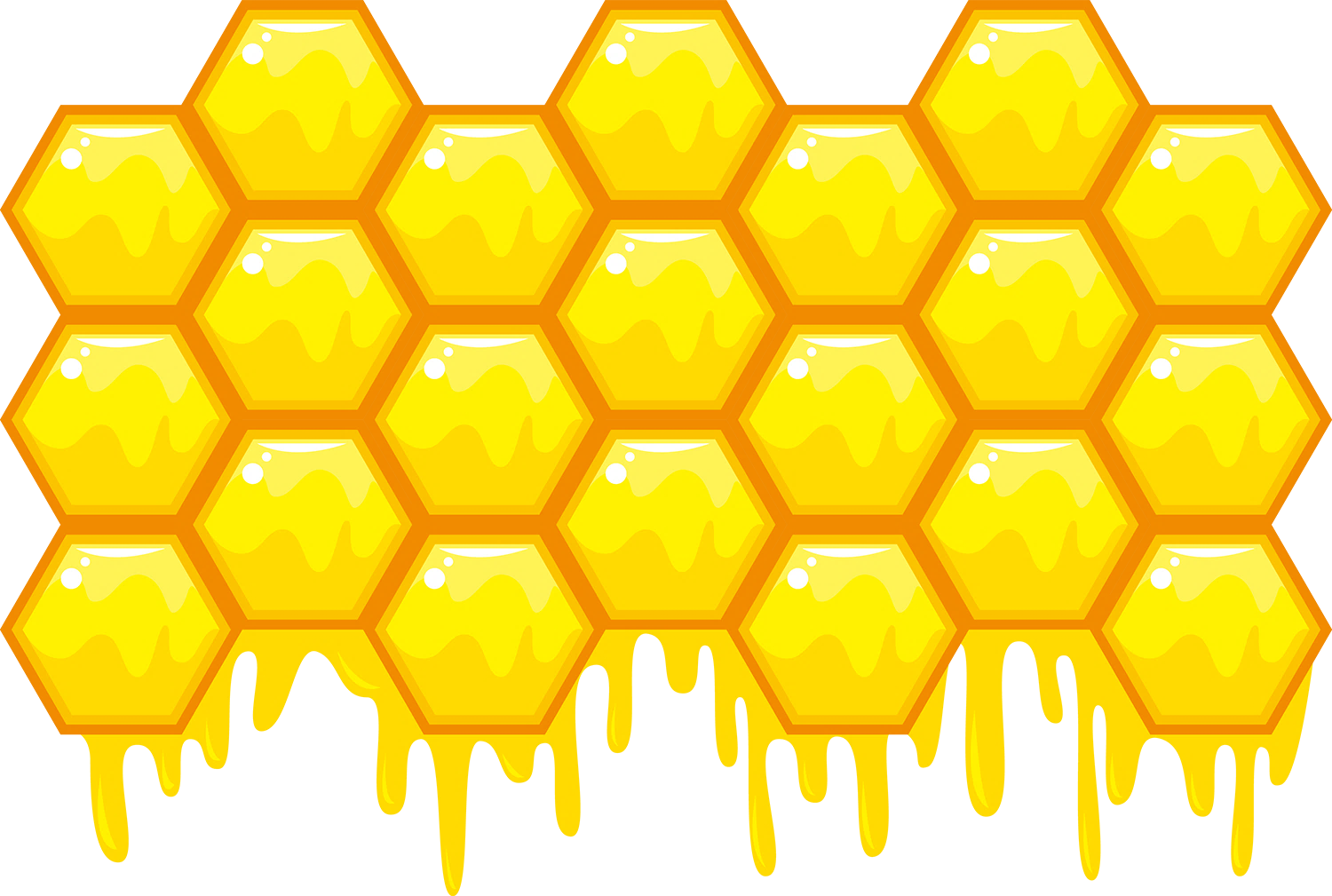 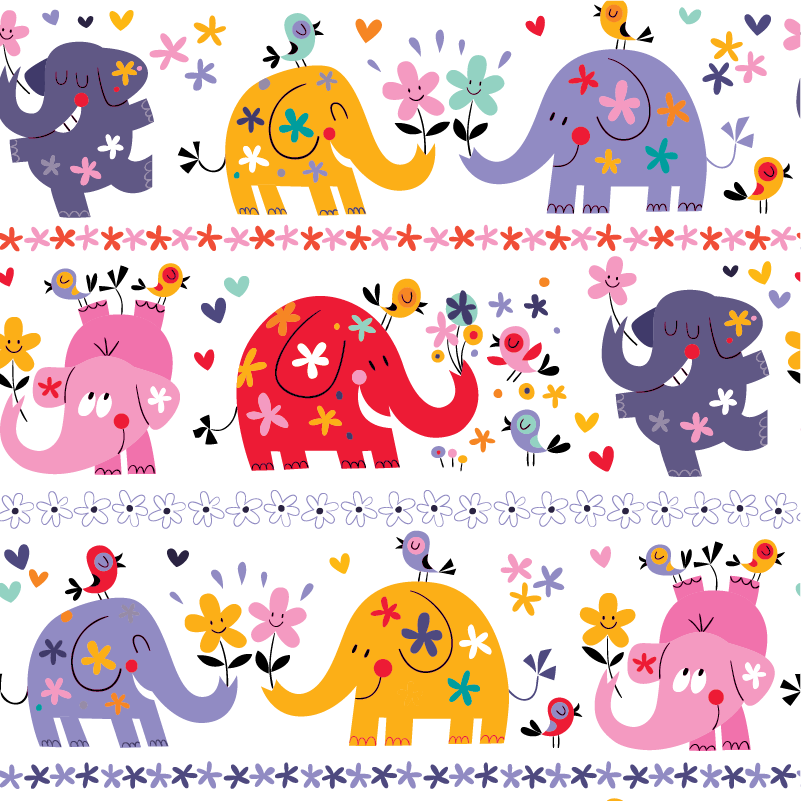 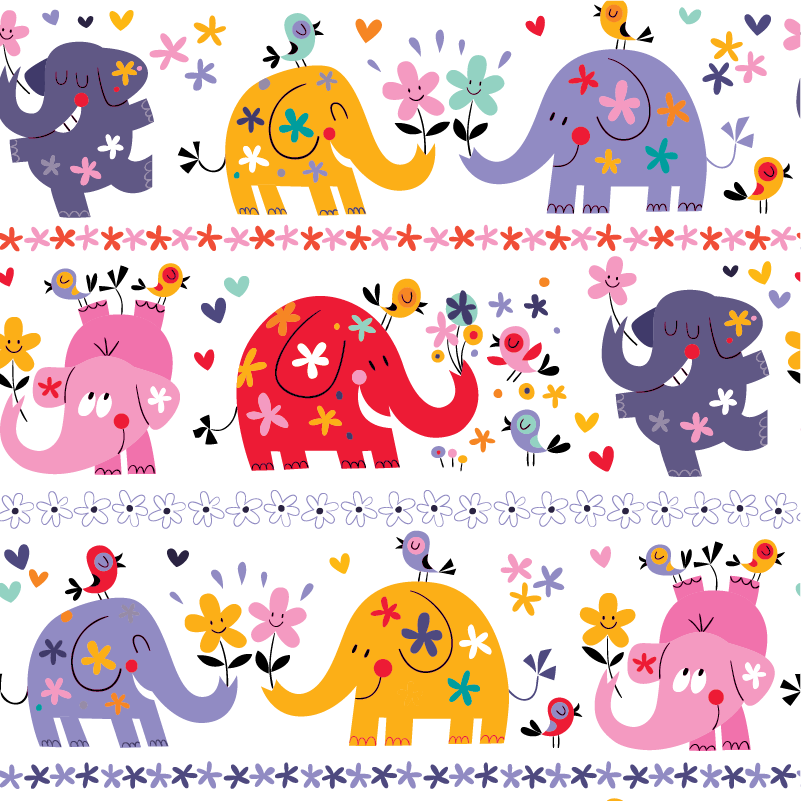 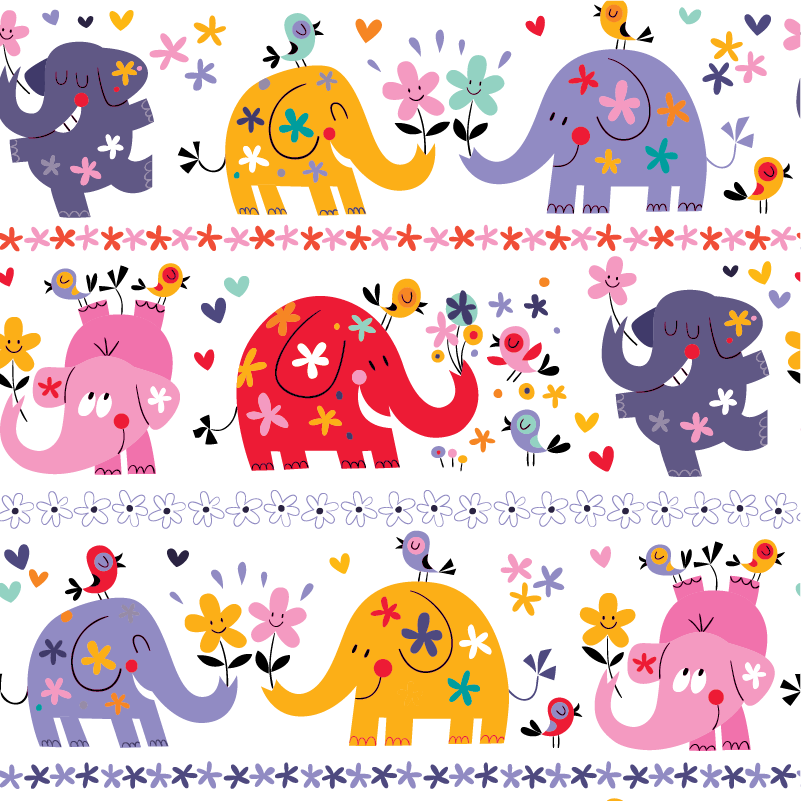 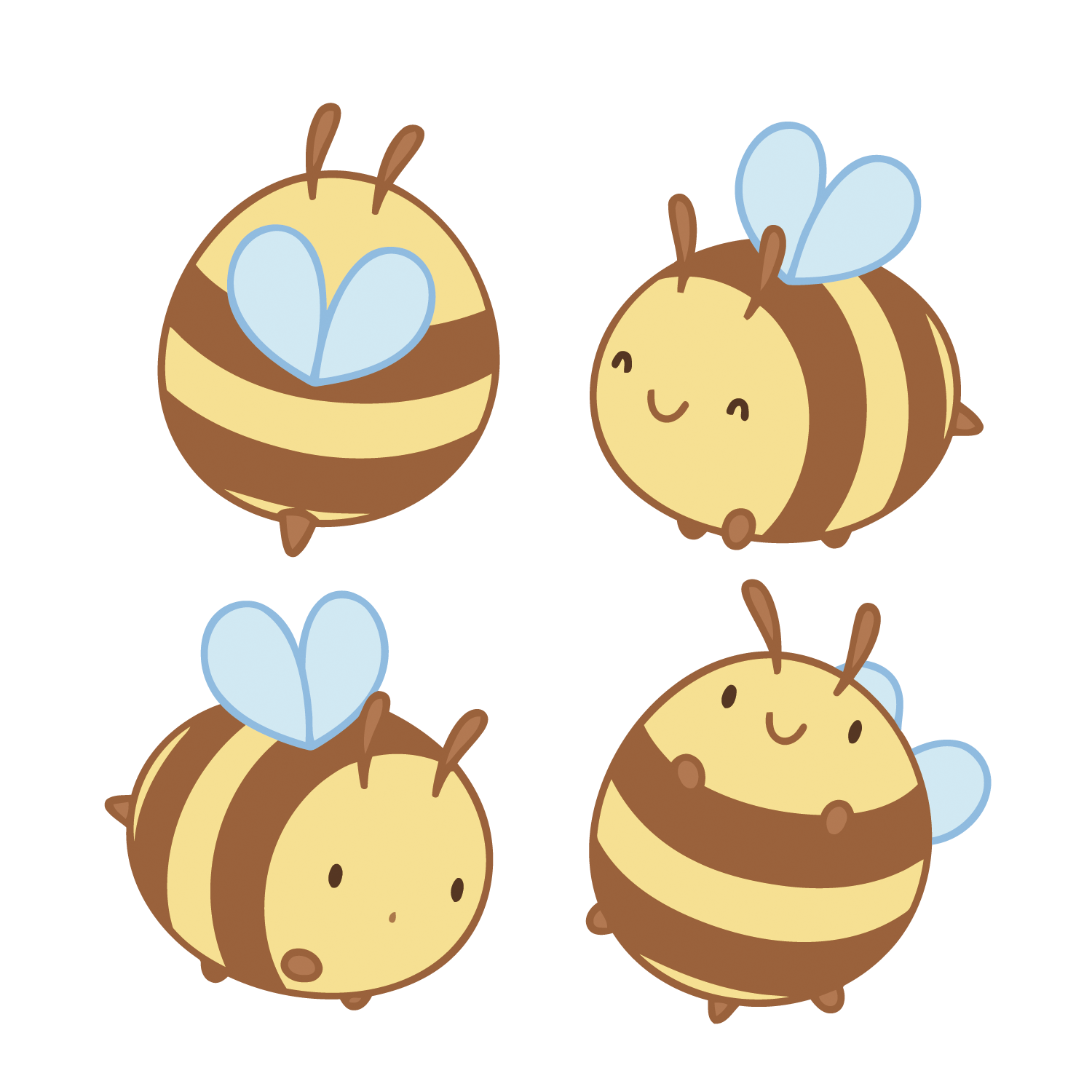 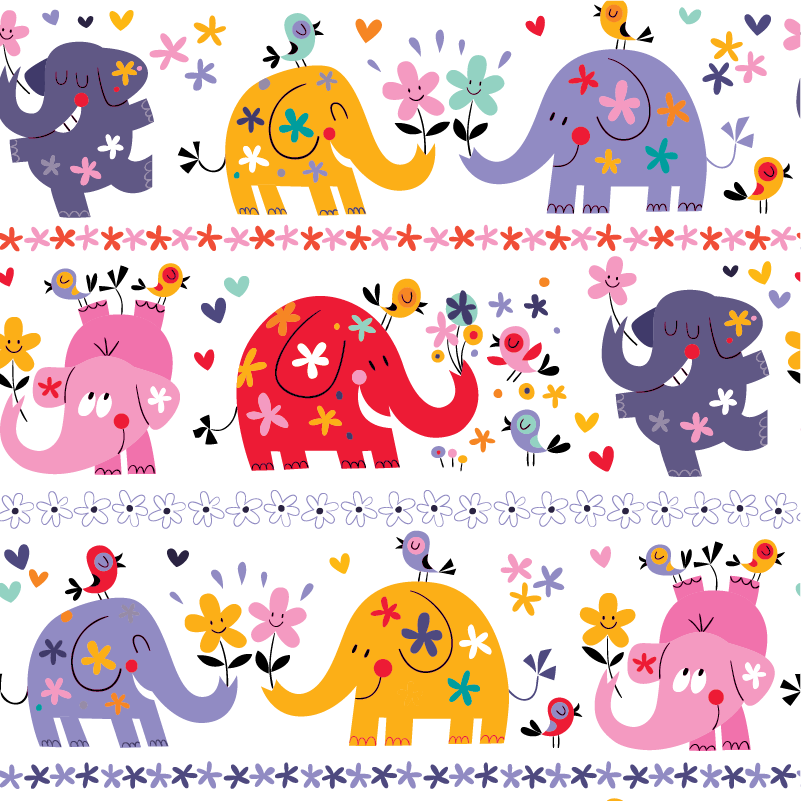 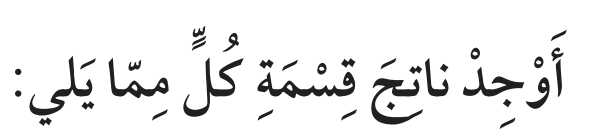 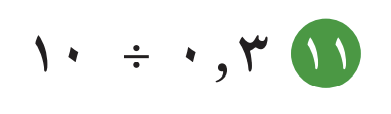 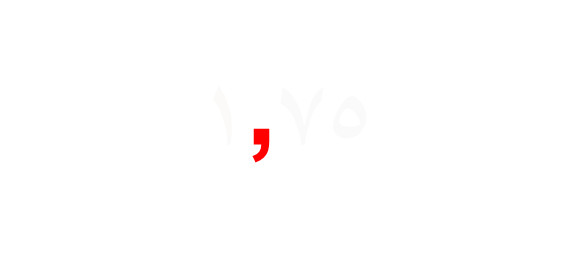 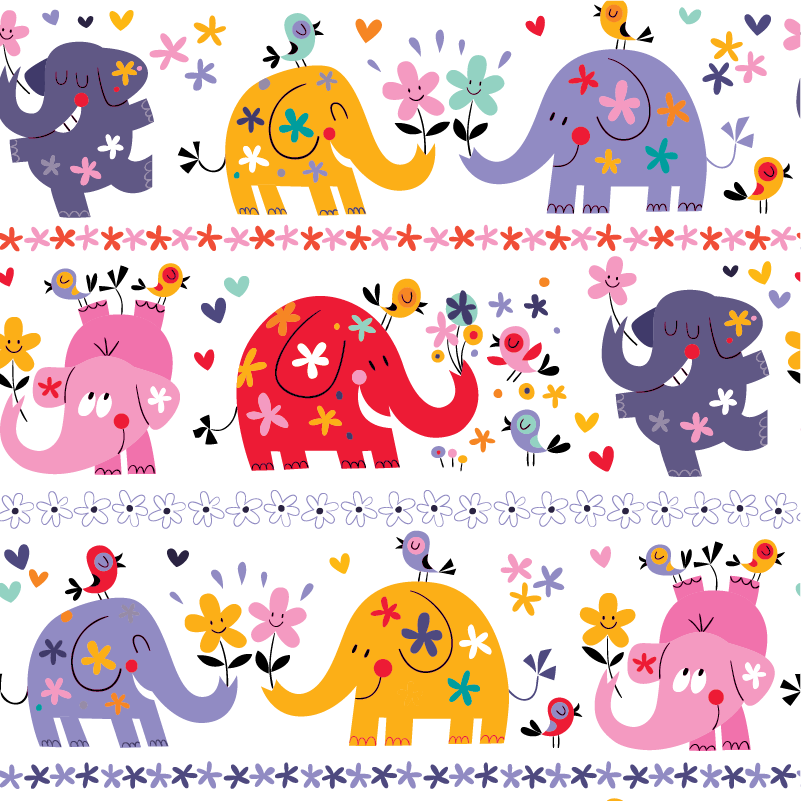 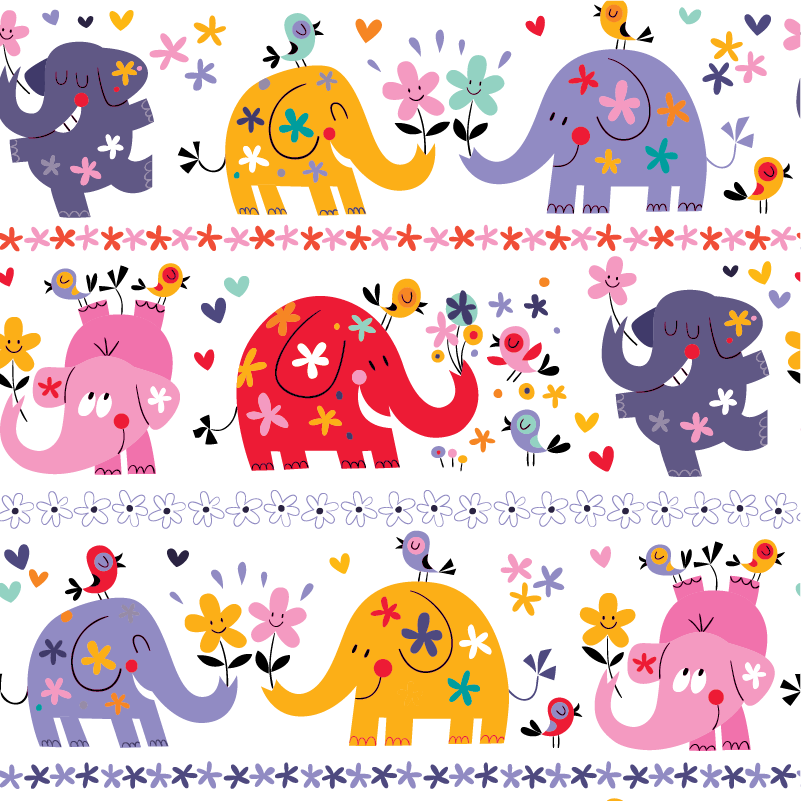 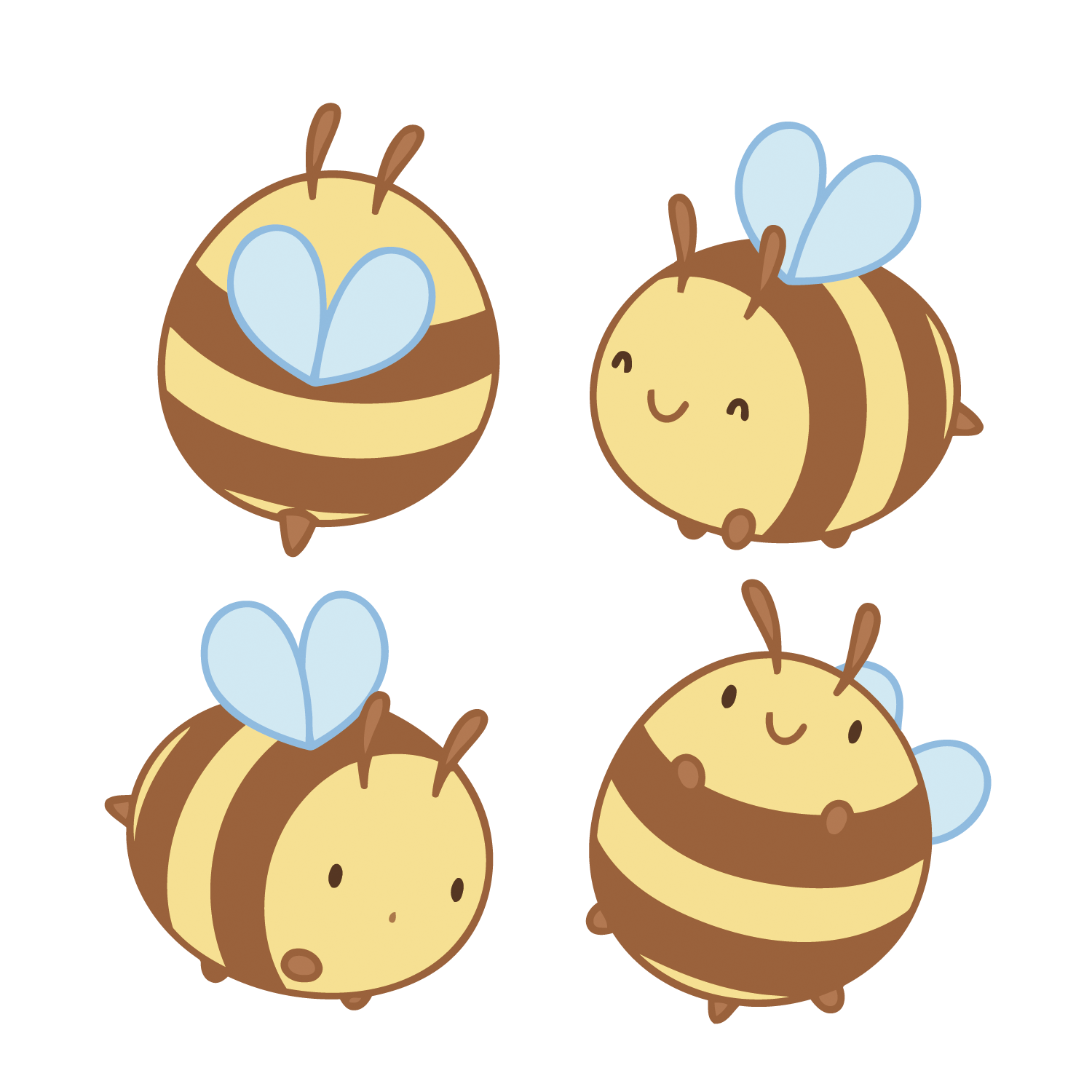 = 0,03
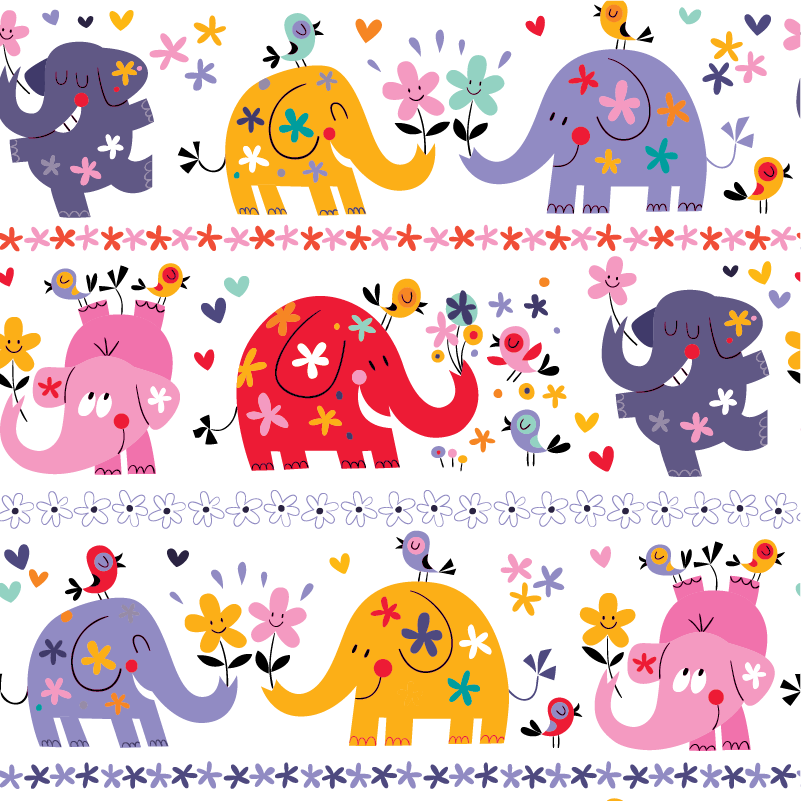 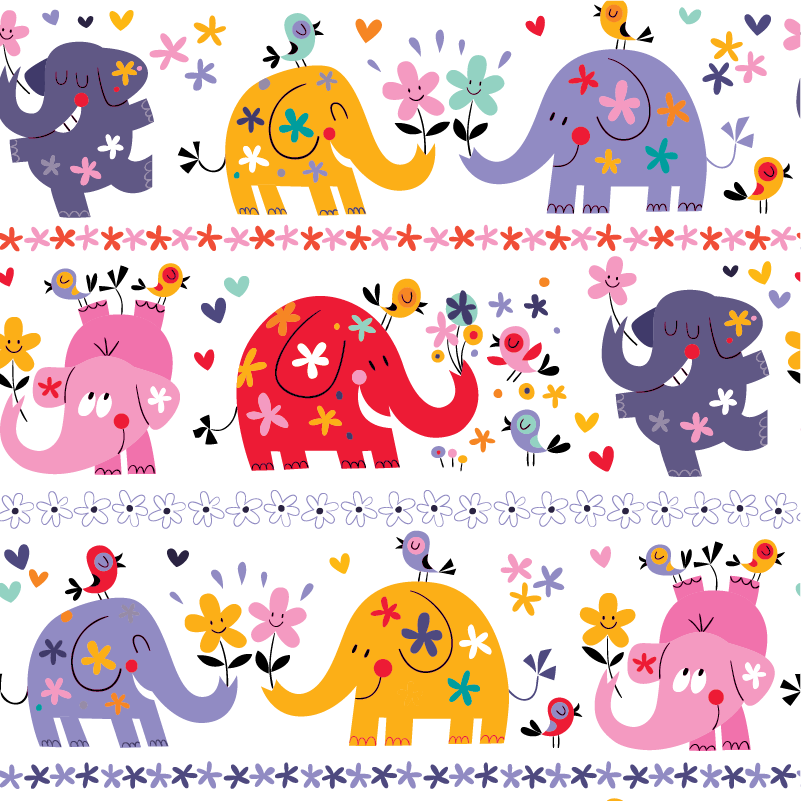 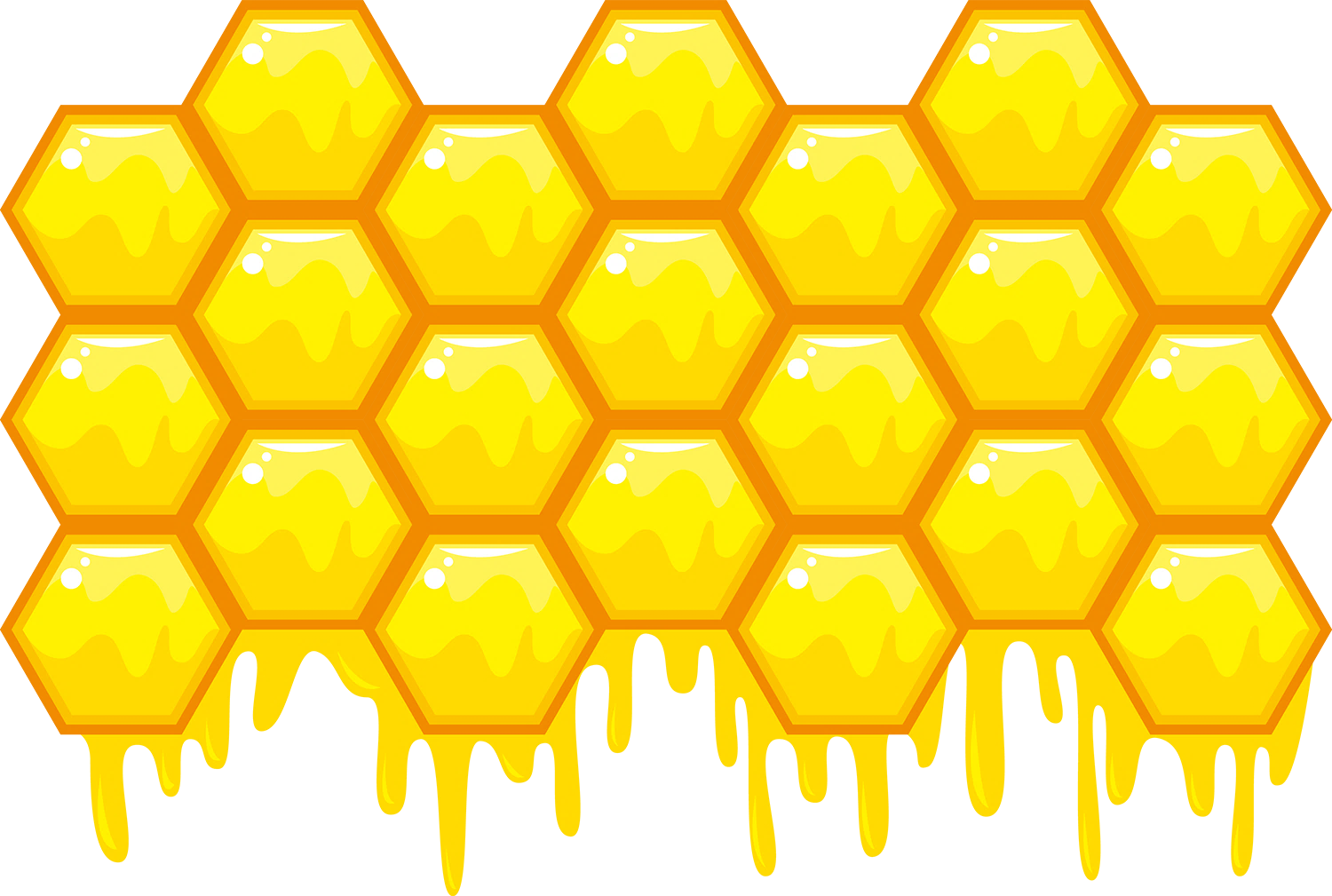 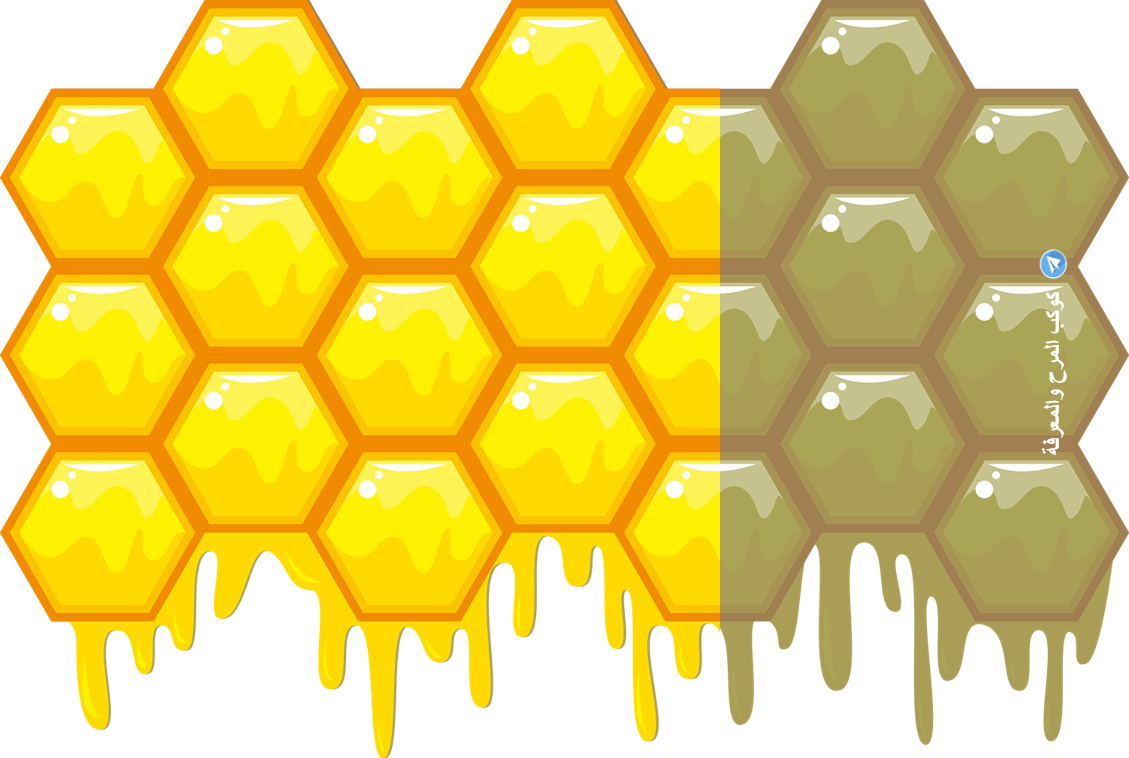 أحسنتم عمل ممتاز
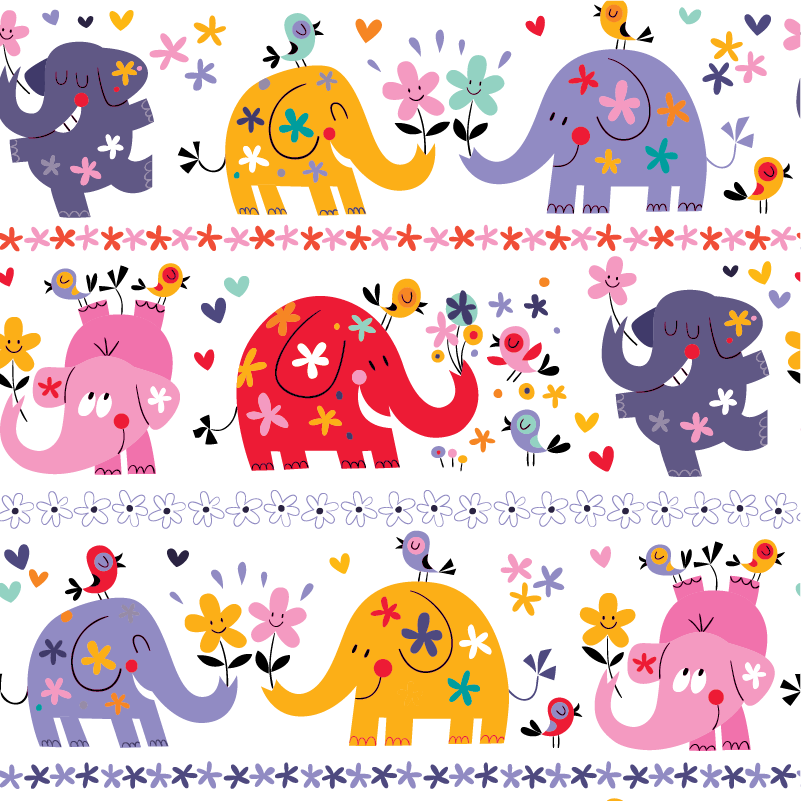 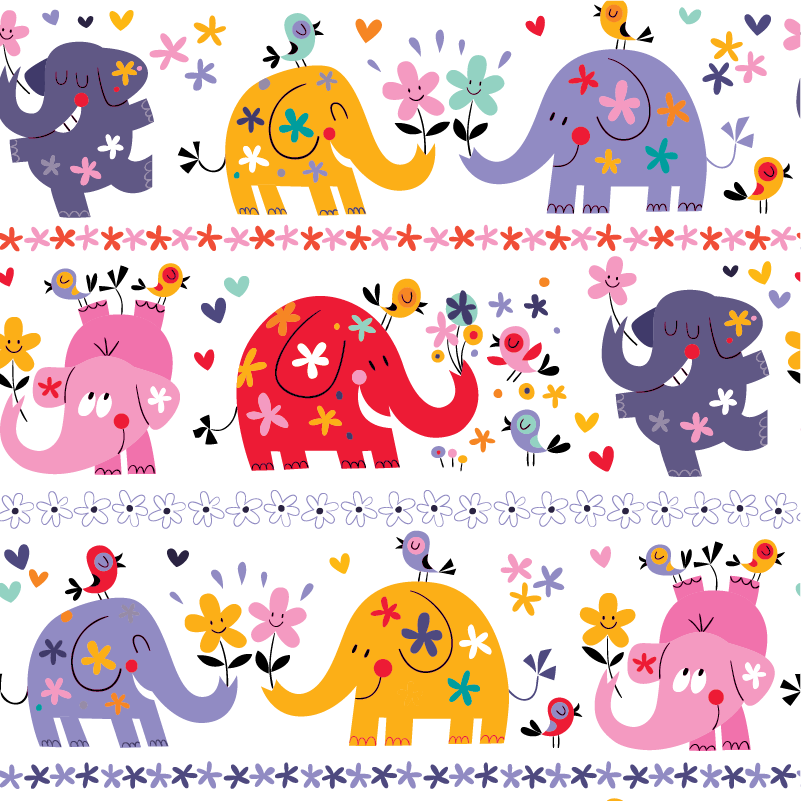 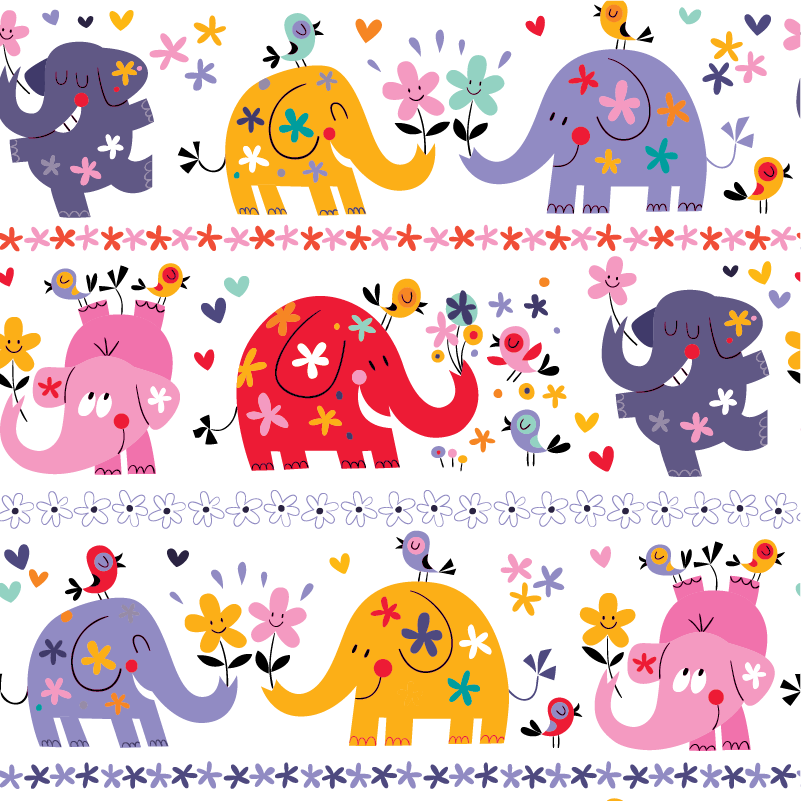 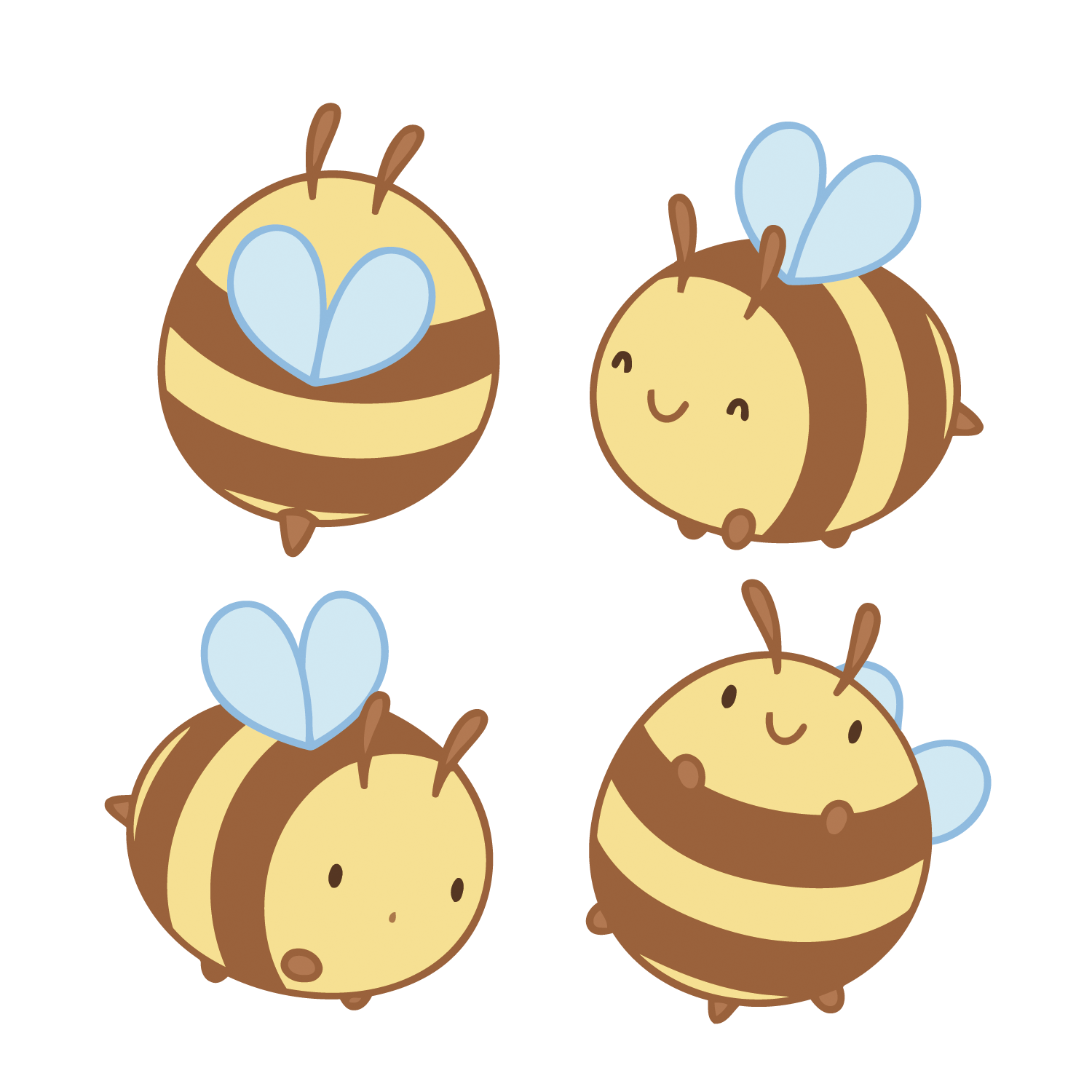 أوجد الحرف الناقص
د
خ
ح
ج
ث
ت
أ
ب
ذ
ط
ض
ص
ش
س
ز
ر
ن
ل
ك
ق
ف
غ
ع
ظ
و
ي
هـ
م
عرض الدرستقدير نواتج القسمة وتطبيقها في القسمة على عدد مكون رمزه من رقم واحد
صفحة 112
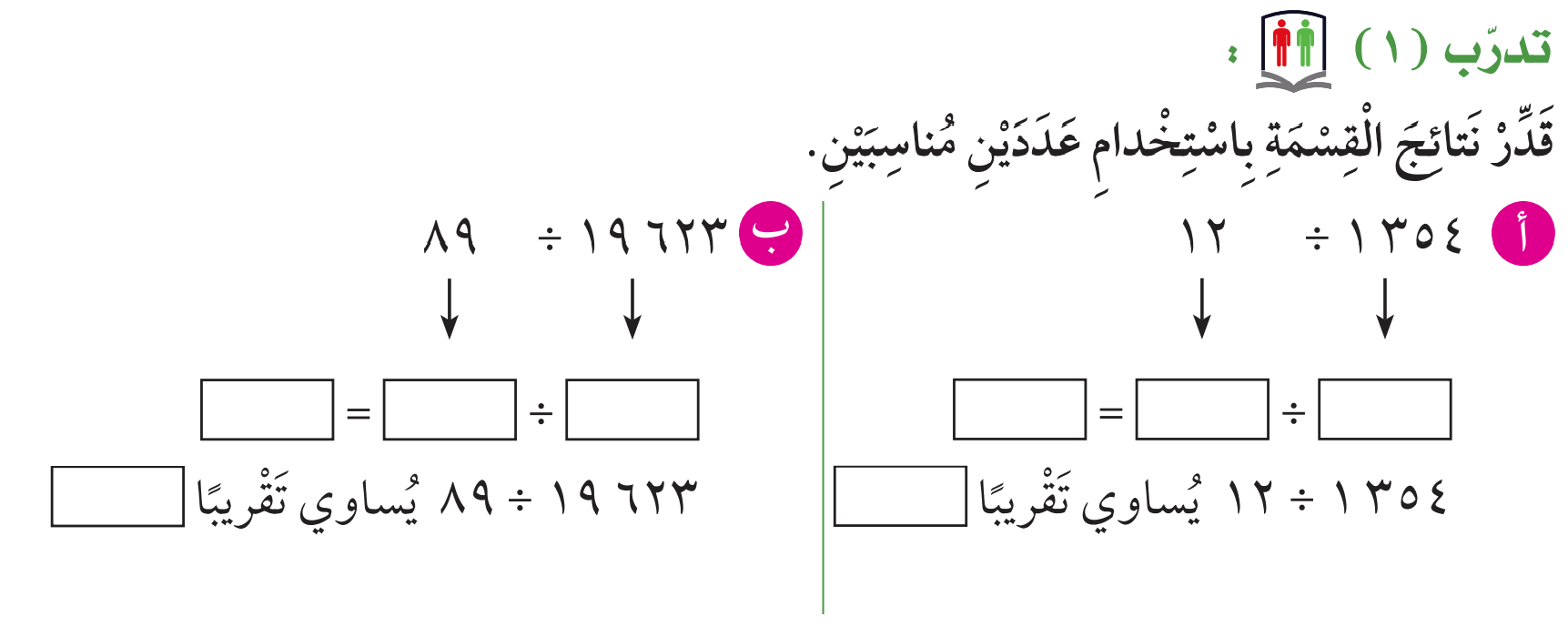 1000
100
10
000 20
200
100
100
200
خطوات عملية القسمة
أنزل
اطرح
اضرب
اقسم
صفحة 114
تدرب (2)
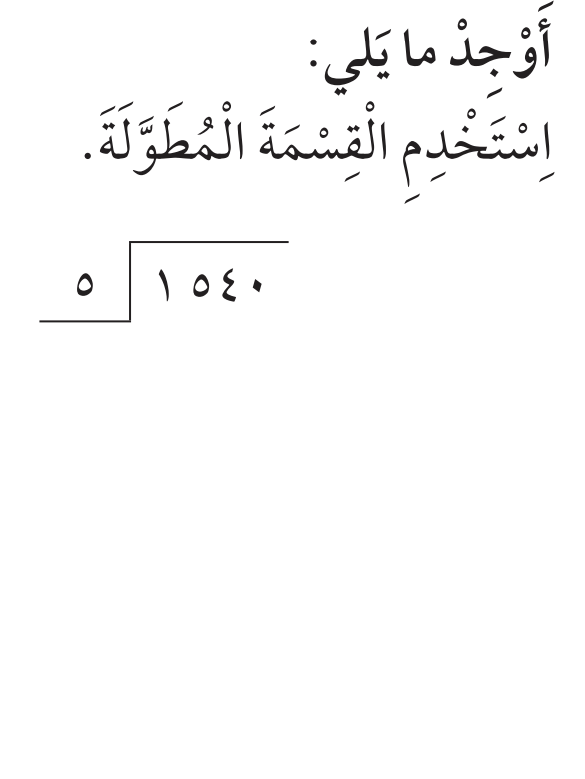 0
3
0
8
ــ
15
00
4
0
ــ
40
00
تمــــرن
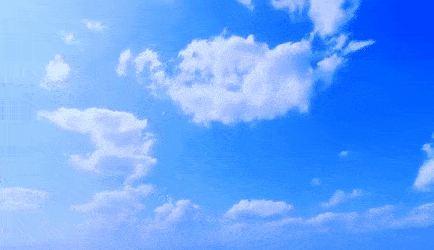 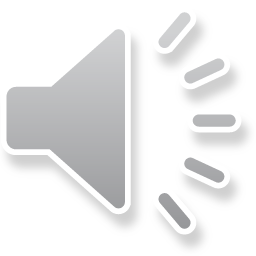 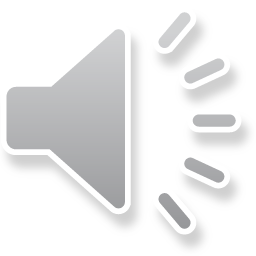 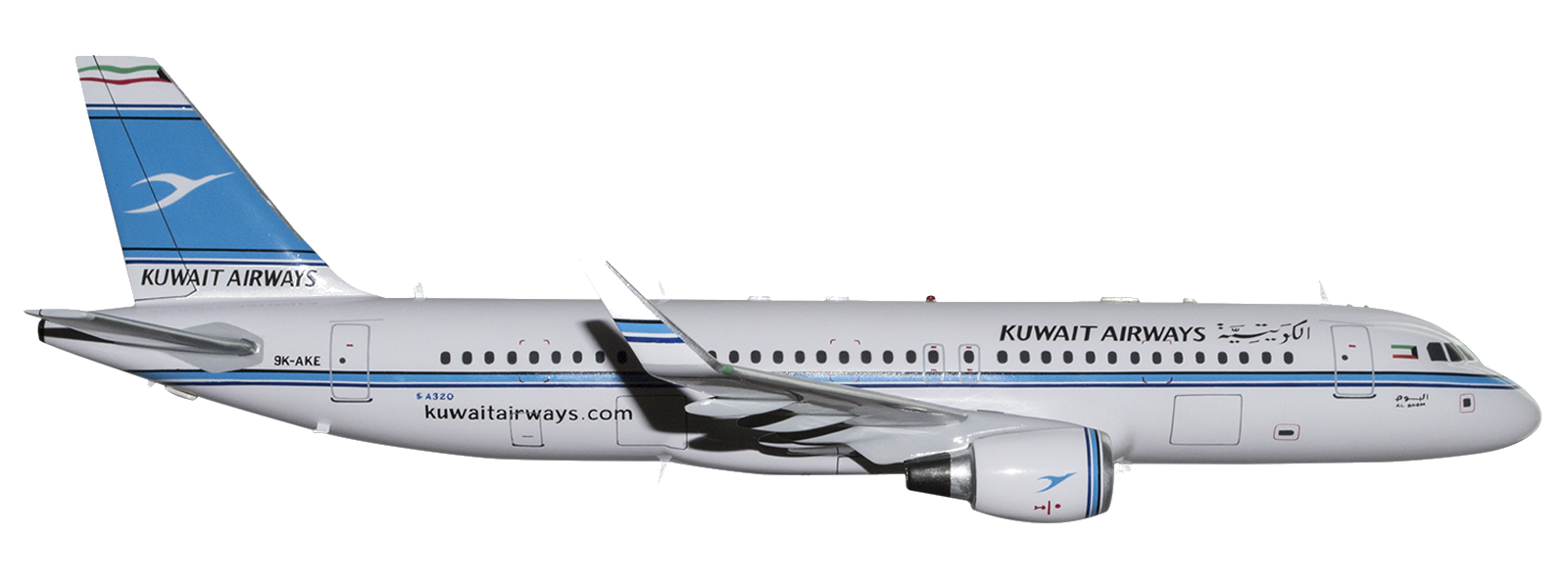 الخطوط الجوية الكويتية
ترحب بكم
ابدأ
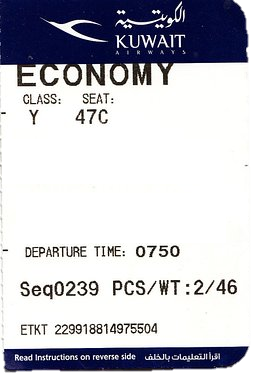 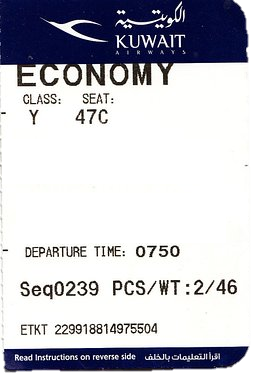 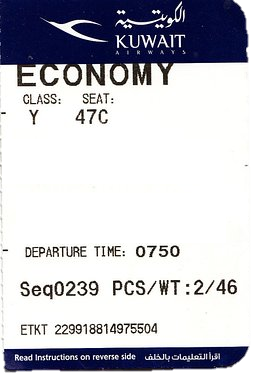 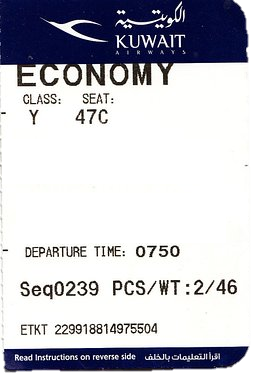 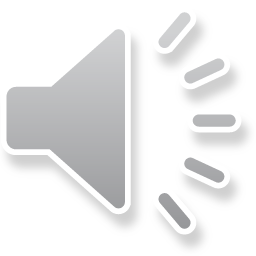 To                     From
To                     From
To                     From
To                     From
الكويت       روما
الكويت     باريس
الكويت       دبي
الكويت       لندن
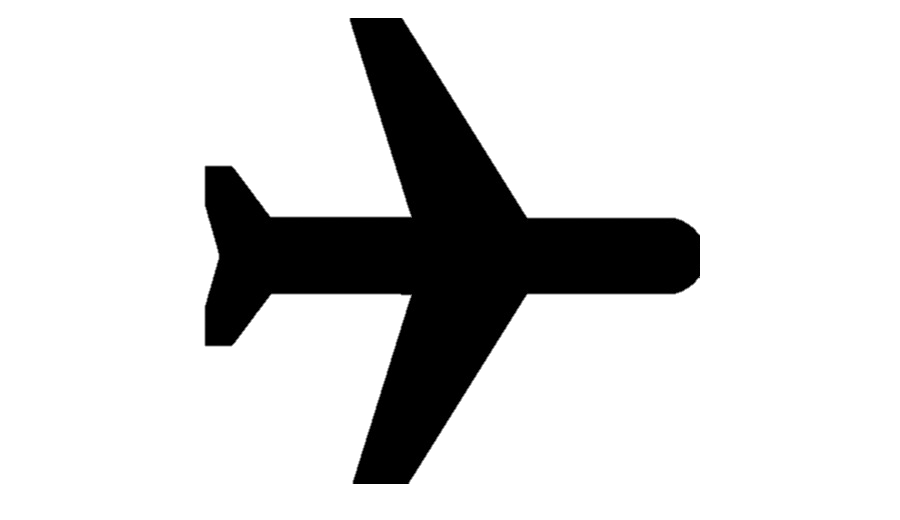 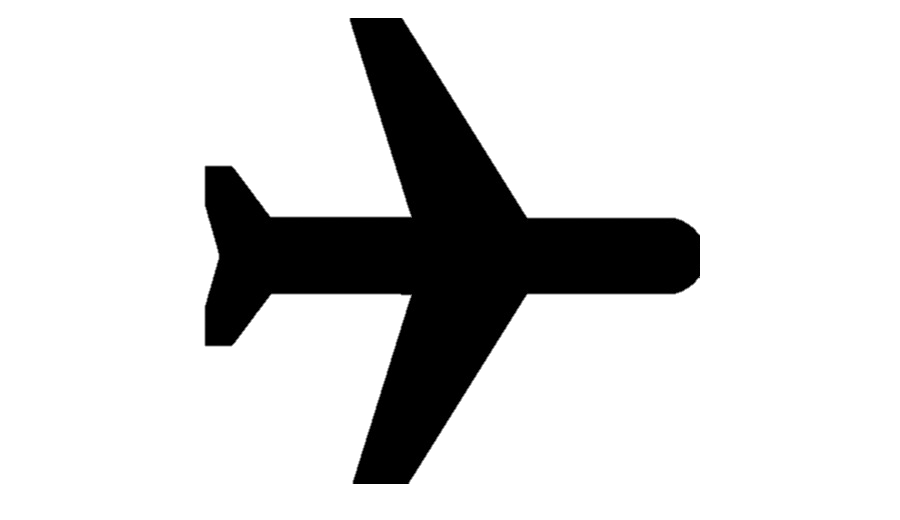 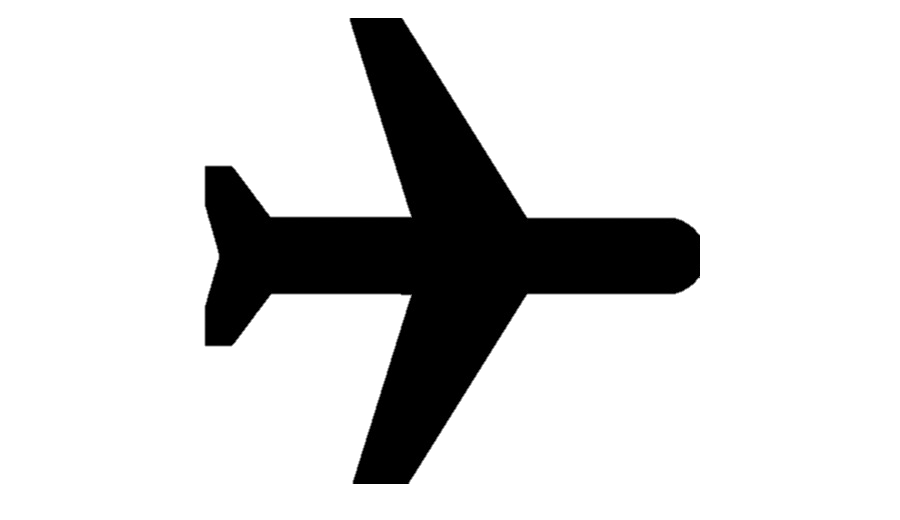 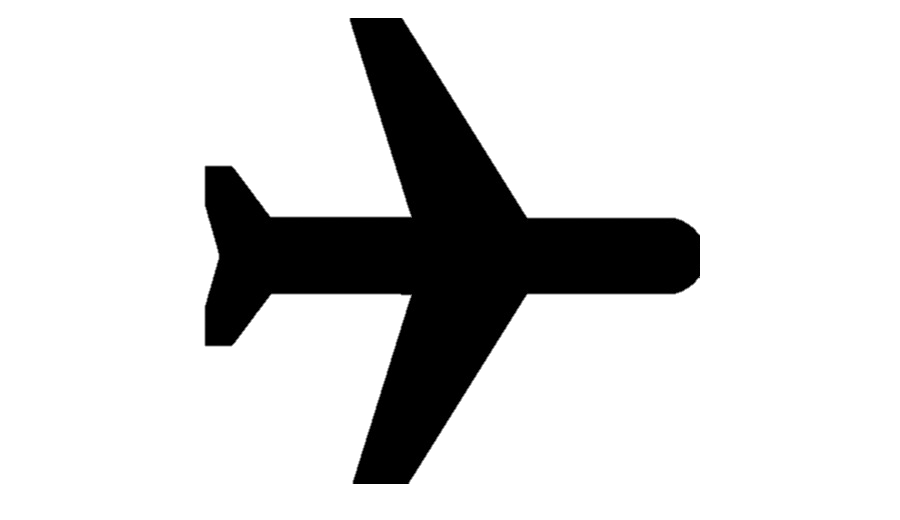 قم بإختيار وجهة سفرتك و أجب على السؤال
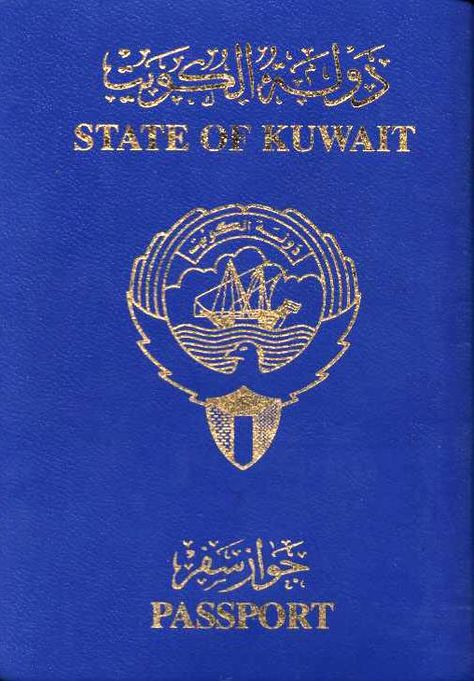 لندن
London
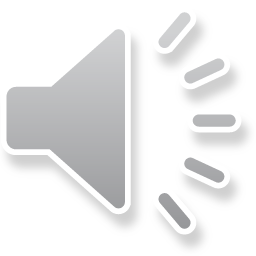 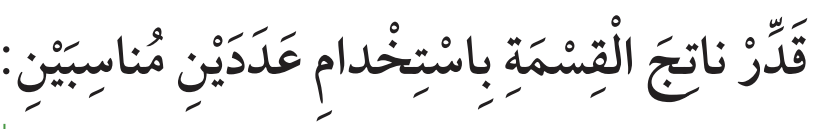 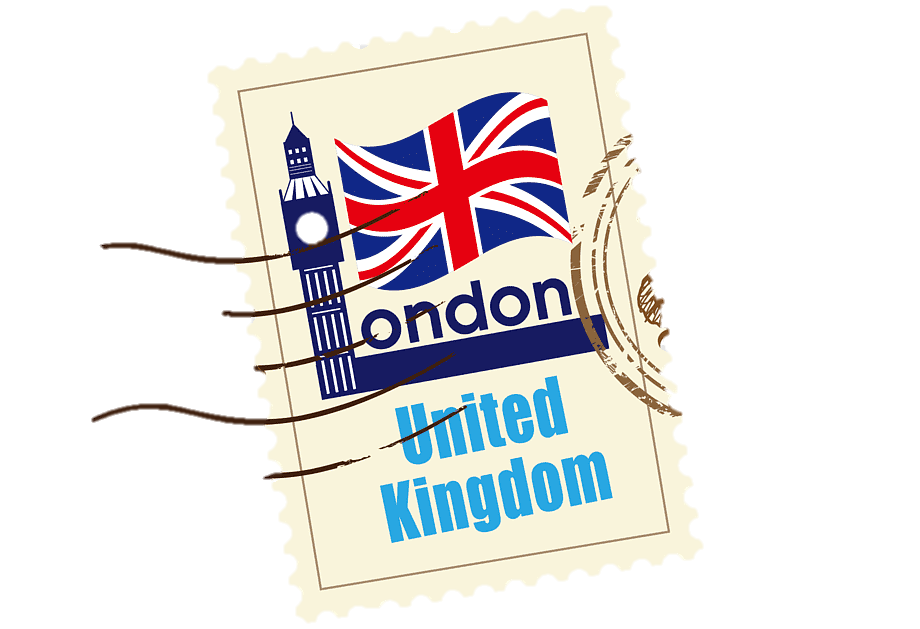 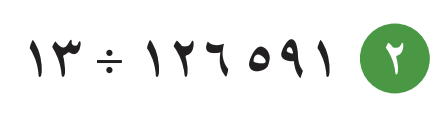 =
000 10
÷
000 100
10
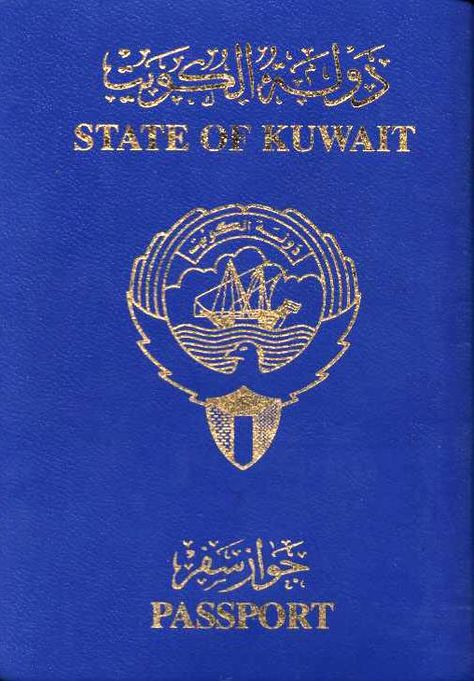 روما
Roma
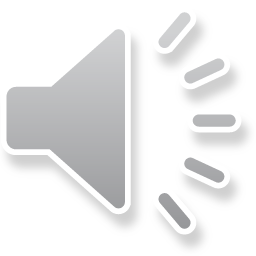 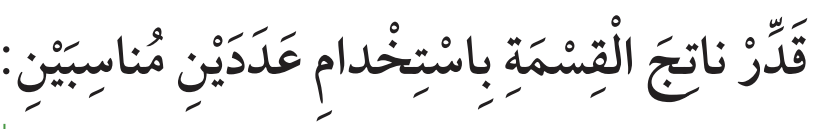 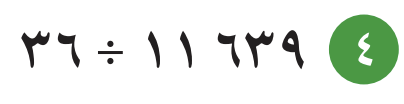 =
300
000 12
÷
40
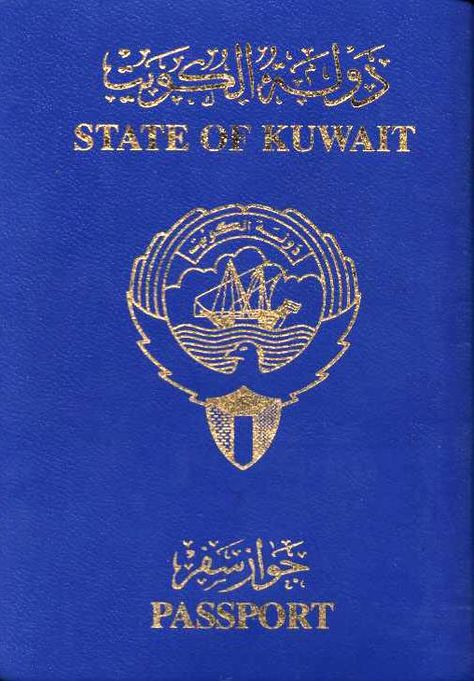 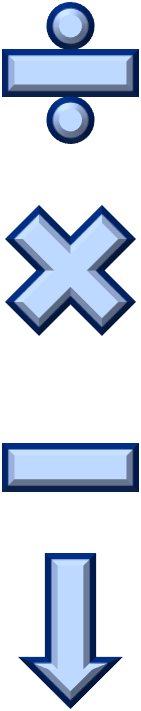 دبي
Dubai
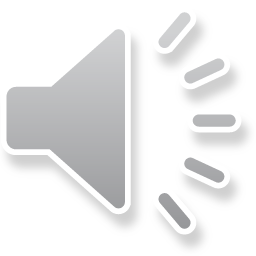 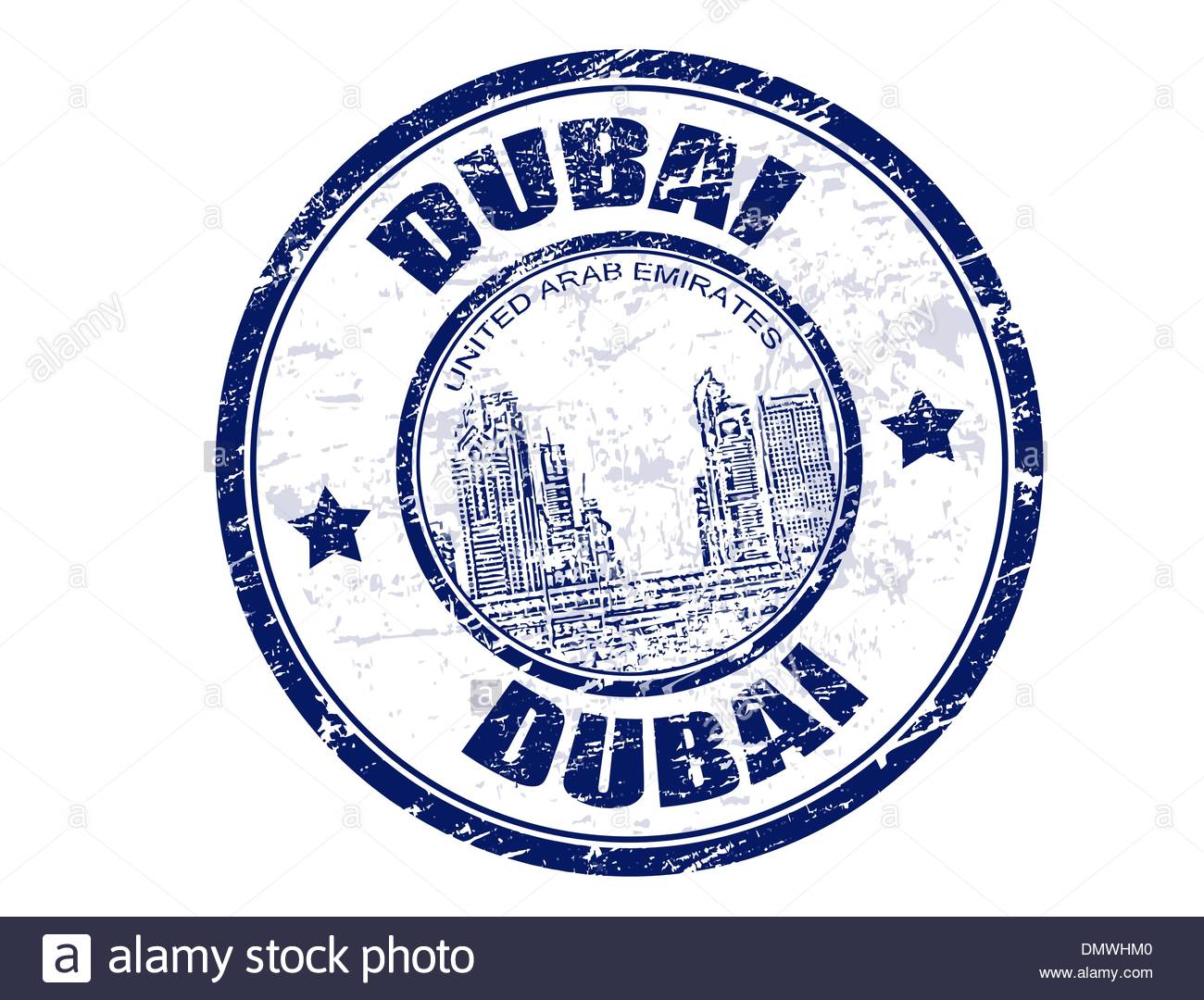 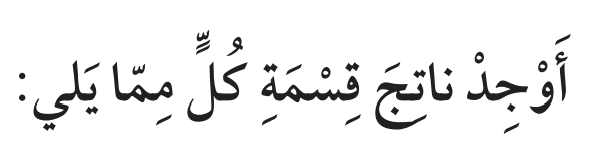 1
3
8
9
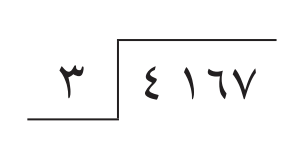 ــ
3
1
1
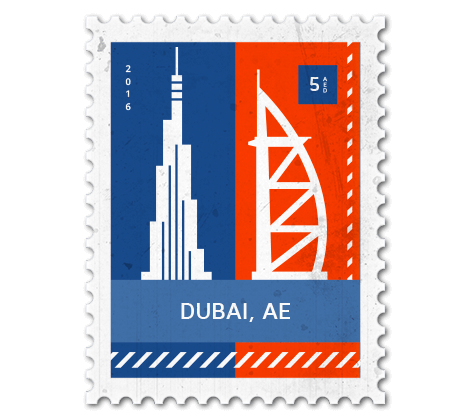 ــ
9
2
6
ــ
24
2
7
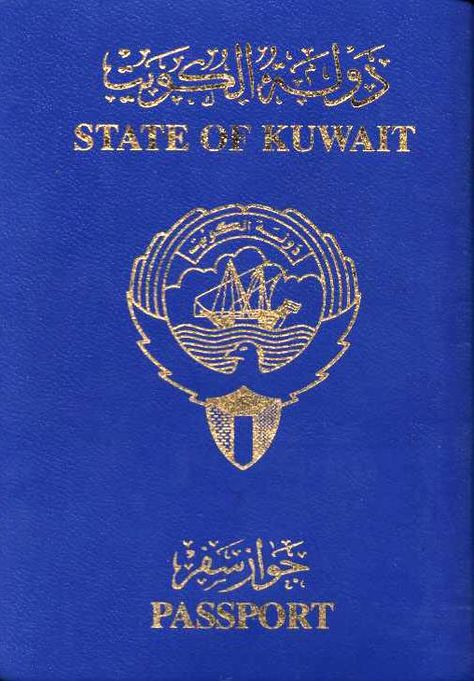 ــ
27
00
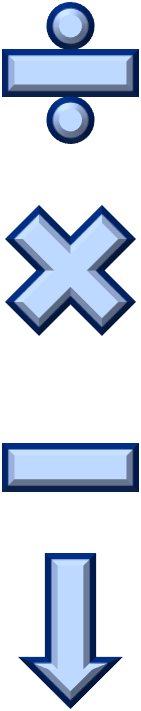 نيويورك
NewYork
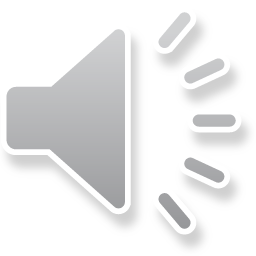 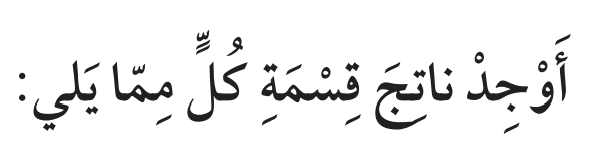 0
5
6
5
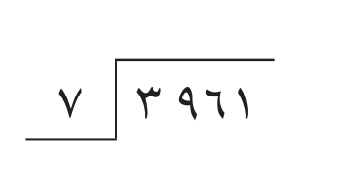 ــ
35
4
6
ــ
42
4
1
ــ
35
6
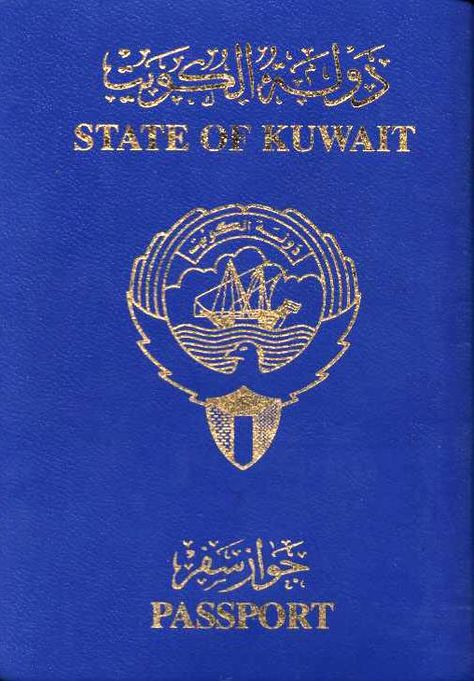 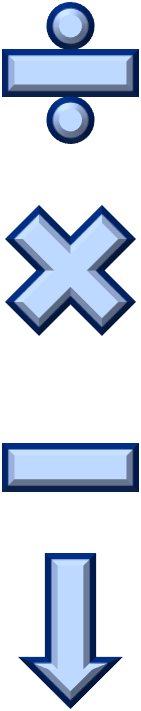 إسطنبول
Istanbul
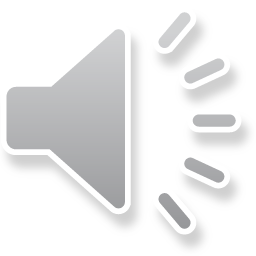 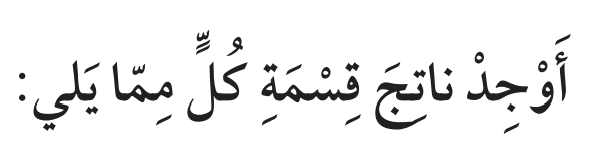 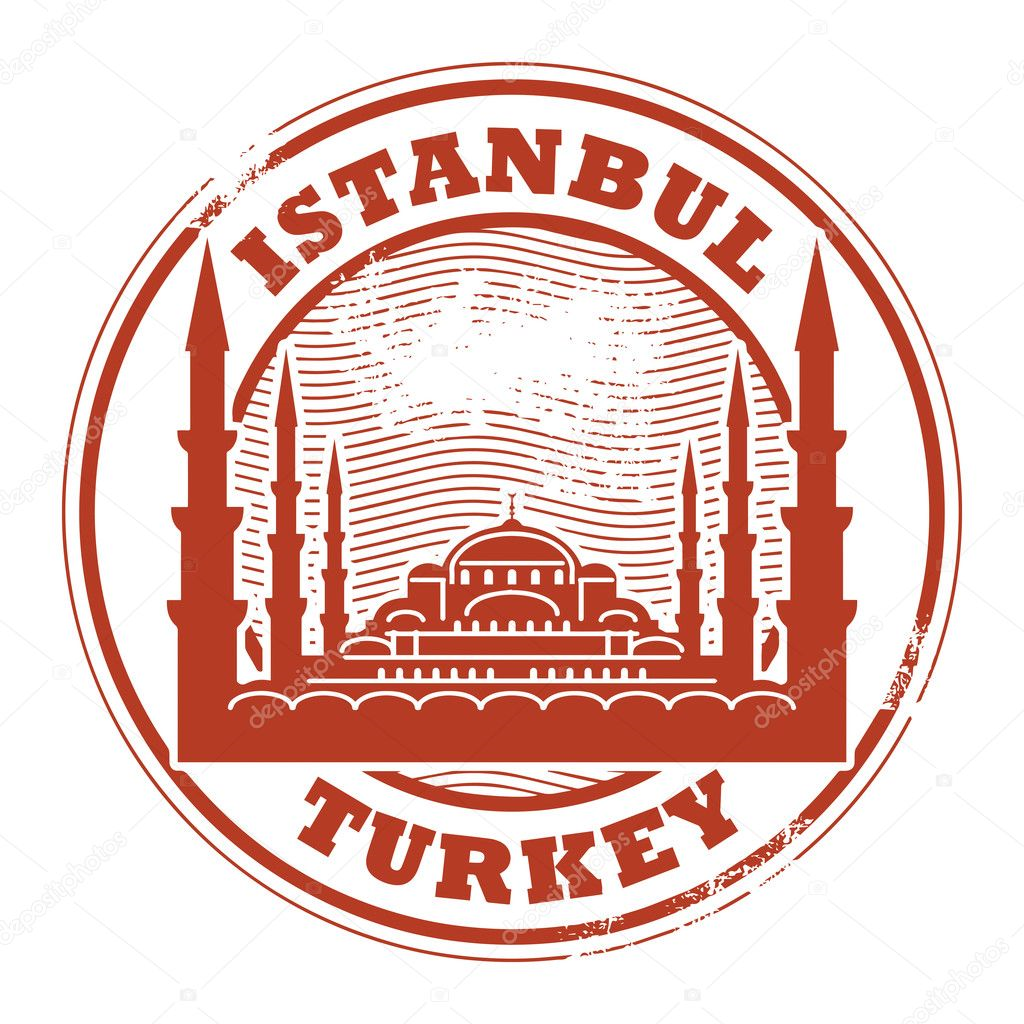 2
6
0
5
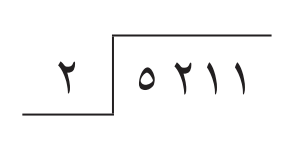 ــ
4
1
2
ــ
12
1
0
1
ــ
10
1
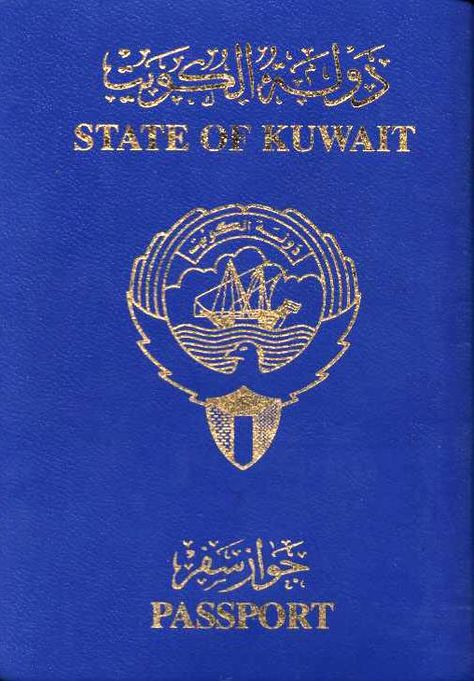 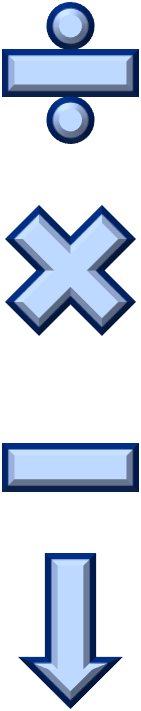 طوكيو
Tokyo
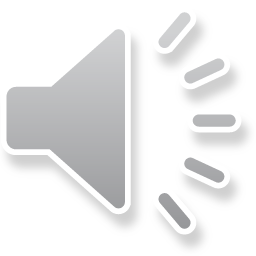 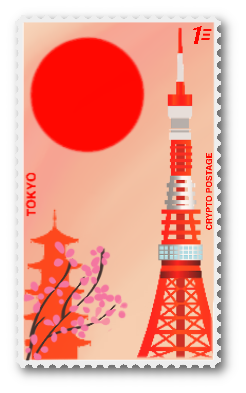 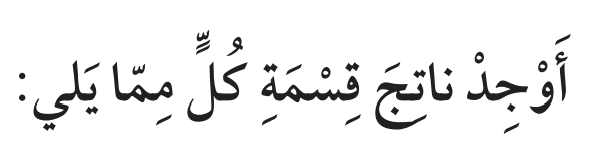 0
5
0
6
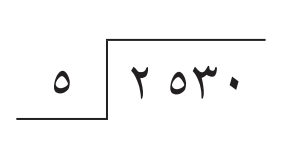 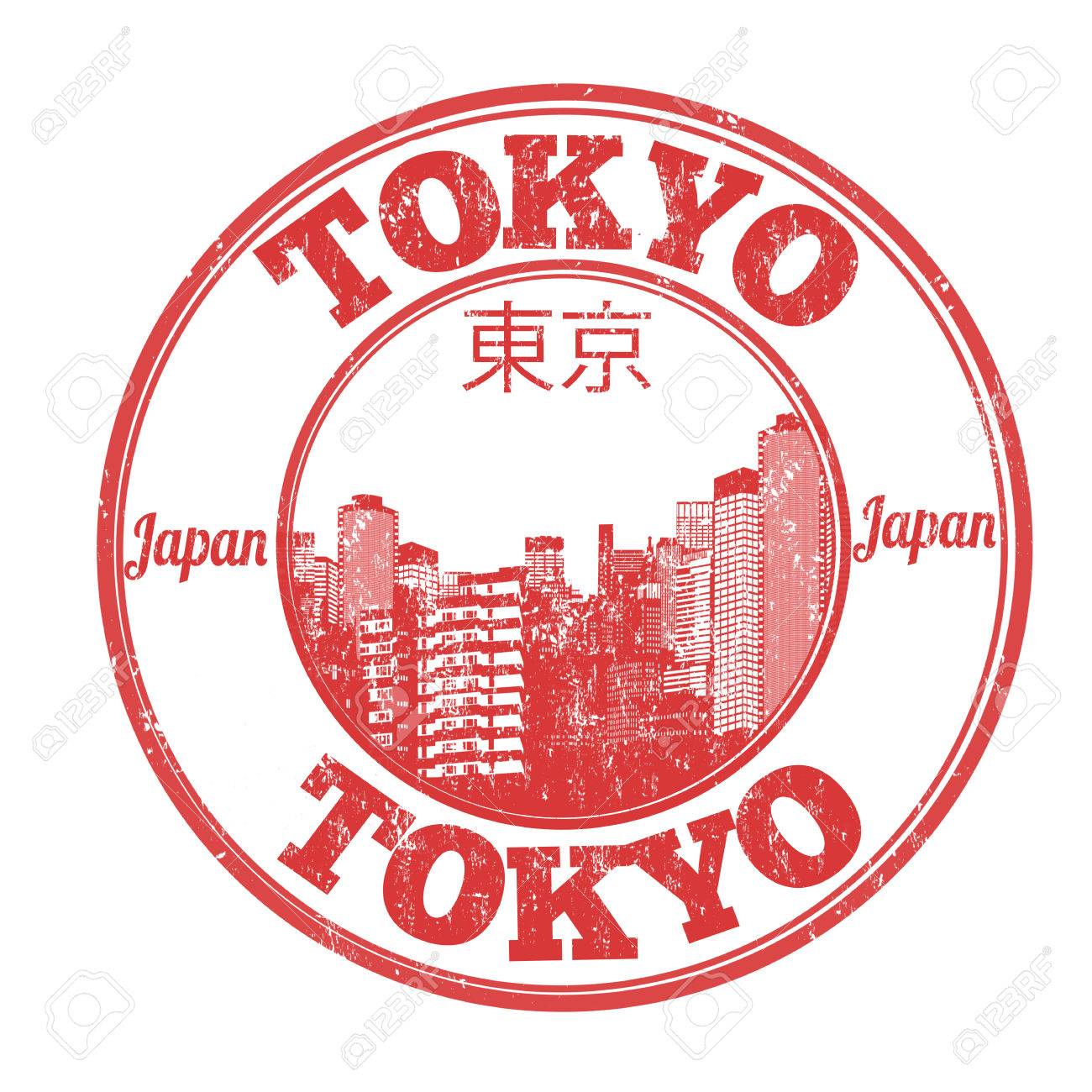 ــ
25
0
0
3
ــ
30
00
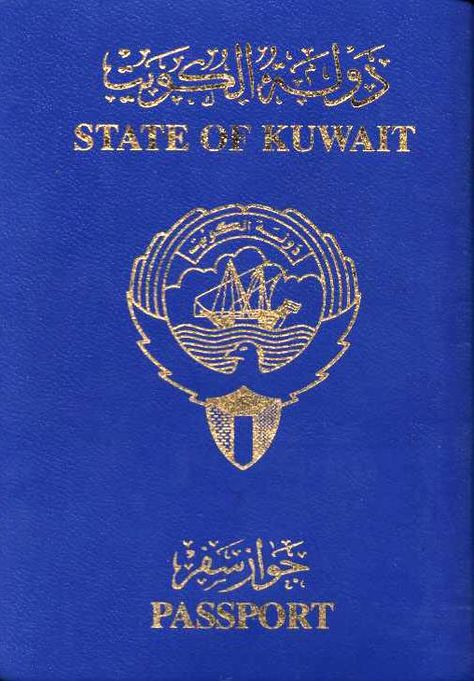 التقييم المختصر
اختر الإجابة الصحيحة:
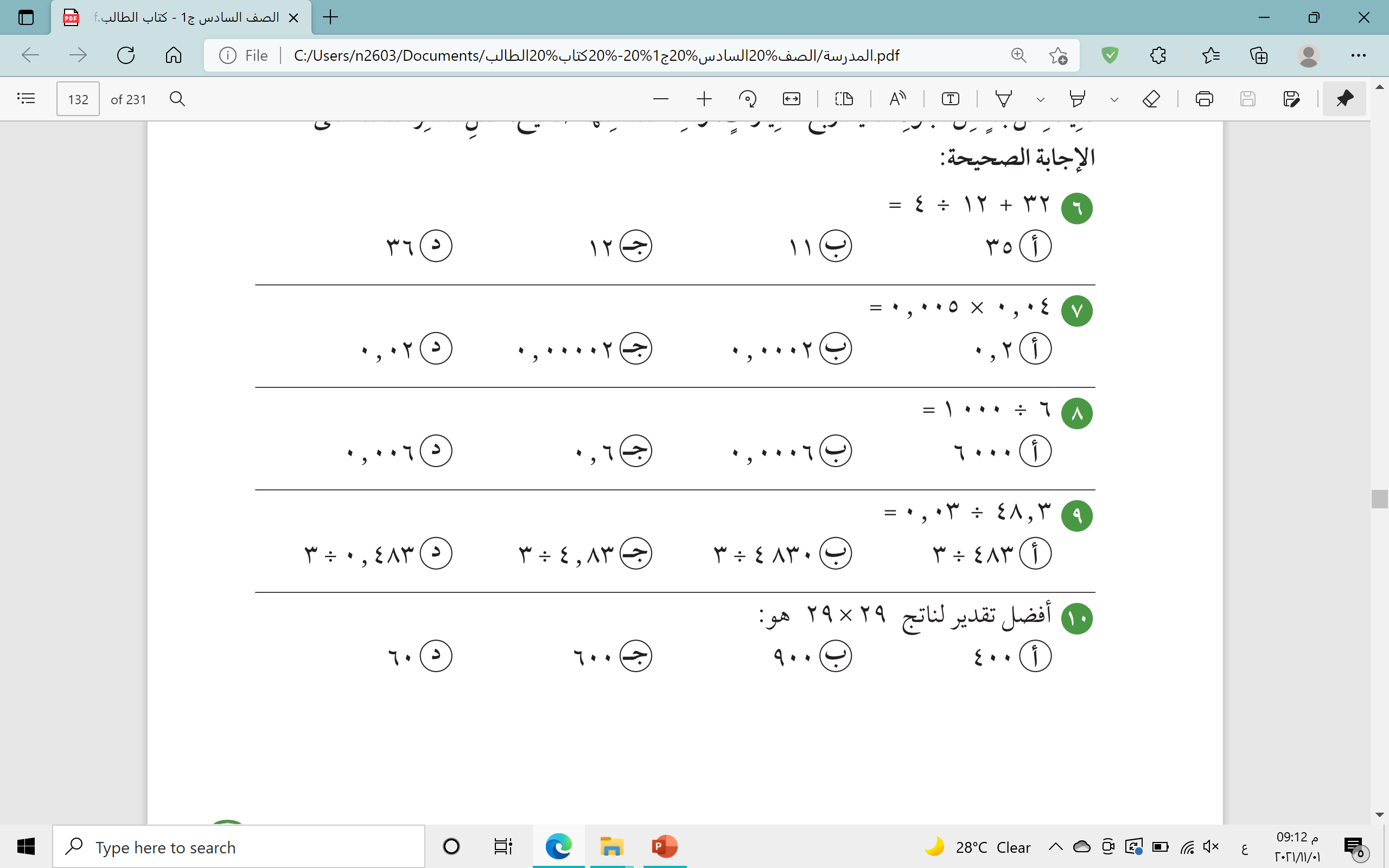 الخاتــــــمة
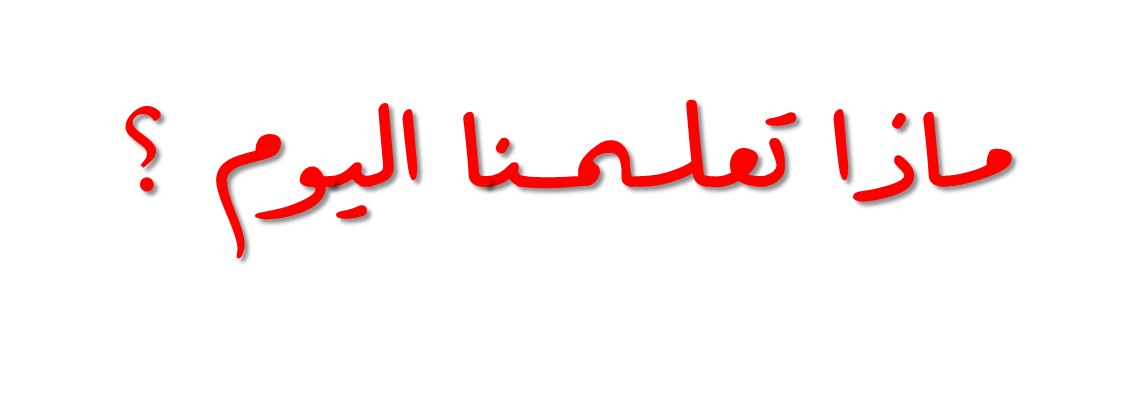 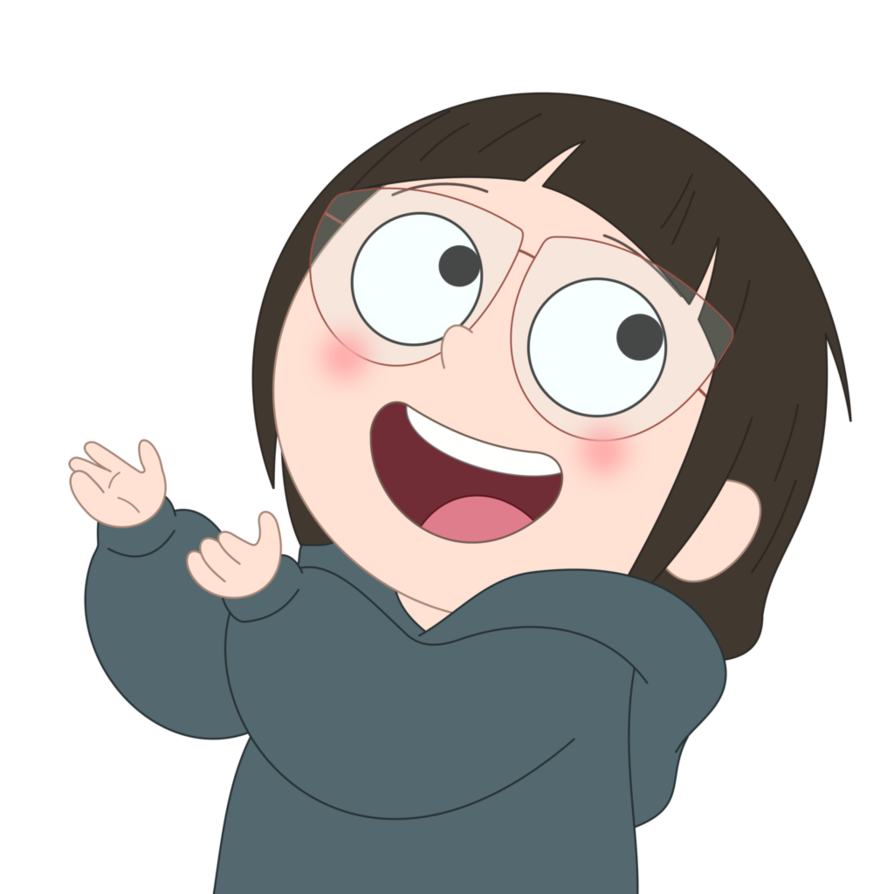